シンポジウム：荷電レプトンフレーバー非保存探索によるLHC時代の素粒子物理―――DCミューオンビームによるcLFV探索
2013年3月26日
日本物理学会第68回年次大会
＠広島大学

素粒子物理国際研究センター
内山 雄祐
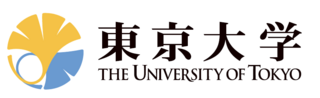 目次
直流ビームとその実験のポイント
現状
MEGの最新結果
将来計画（~5年）
MEGアップグレード
Mu3e実験
その先
HL-LHC
14 TeV
13–14 TeV
7–8 TeV
MEG upgradeMu3e phase I
MEG
Mu3e phase II
　　　　new m→eg?
現在
2
2013/Mar/26 JPS
Yusuke UCHIYAMA/ The University of Tokyo
DCミューオンビームによるcLFV 探索
3
2013/Mar/26 JPS
Yusuke UCHIYAMA/ The University of Tokyo
History
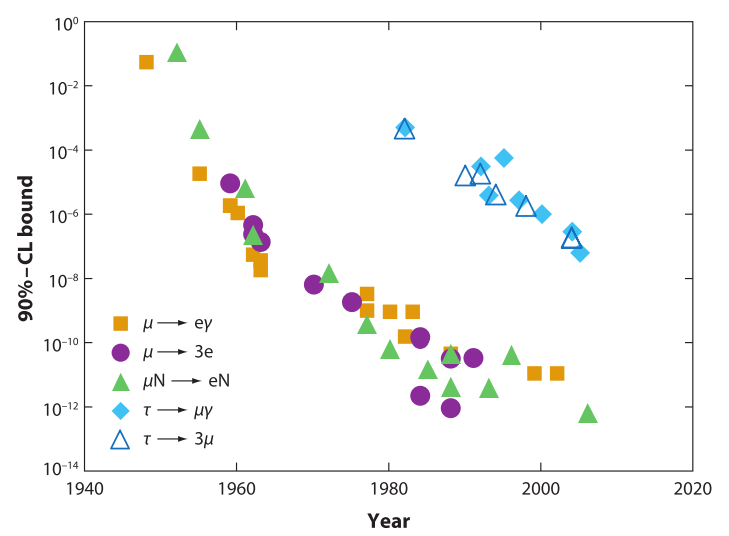 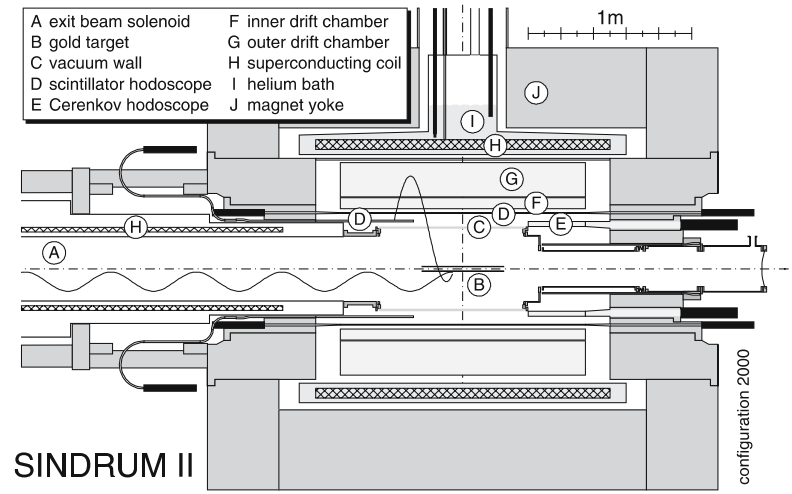 SINDRUM II
1989–2000
@PSIR(μAu→eAu)<7.0×10-13
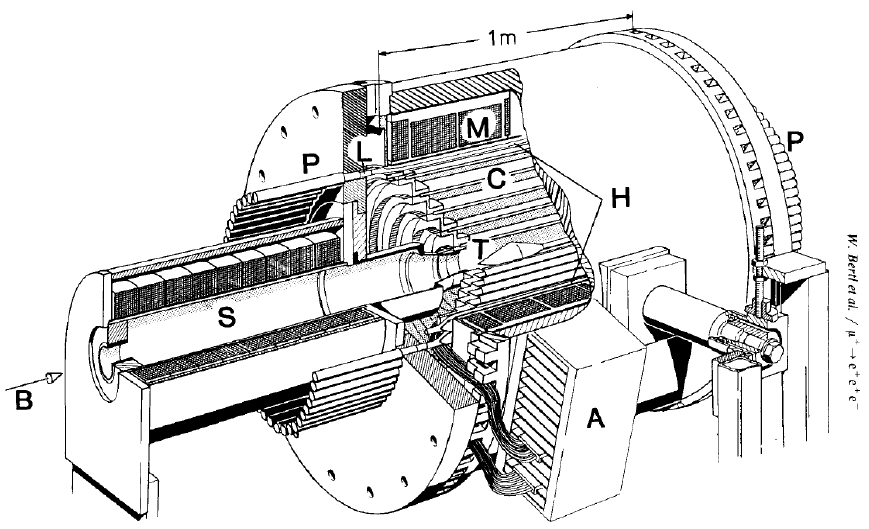 SINDRUM
1983–1986
@SIN(PSI)B(μ→eee)<1.0×10-12
本トーク
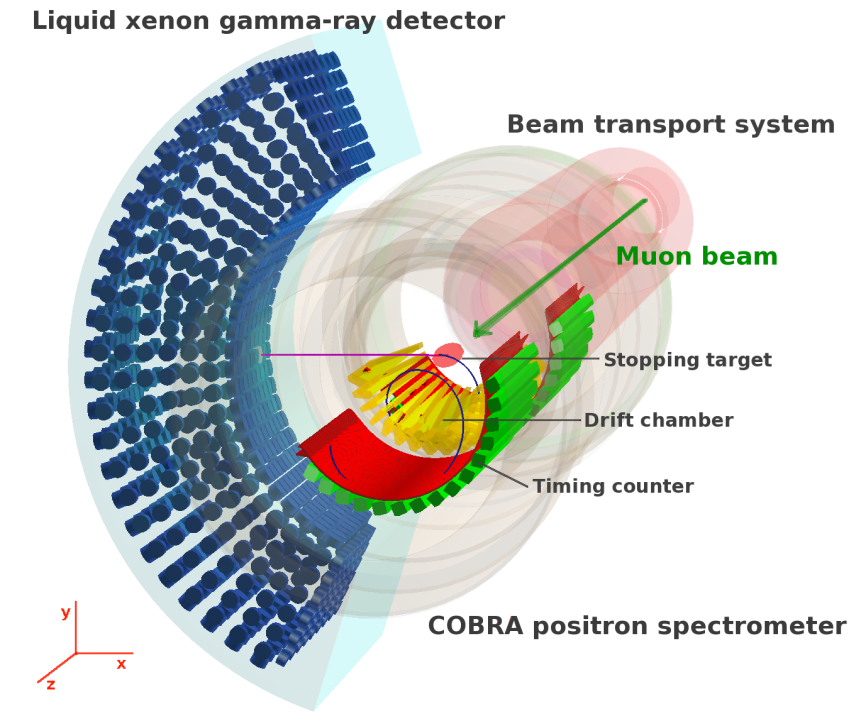 次のトーク
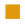 次の次のトーク
MEG
2008–2013@PSIB(μ→eγ)<5.7×10-13
25年前の実験
μLFVはPSI!?
4
2013/Mar/26 JPS
Yusuke UCHIYAMA/ The University of Tokyo
μ→eγ と μ→eee
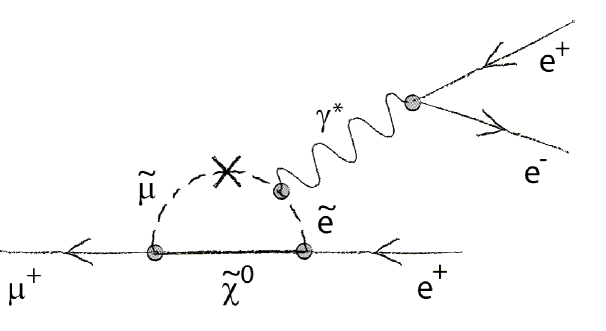 リアルかバーチャルか
基本同じ物理
主に光子が媒介(SUSYなど)では、B(μ→eee)はB(μ→eγ)の2桁落ち
μ→eeeはそれ以外にも感度あり。
Z, H,H++, Z’など。treeダイアグラムの寄与も。
μ→eγでも高次の効果で効くので感度0ではない。
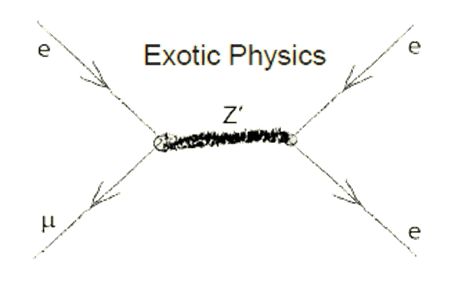 BSM探索において相補的
5
2013/Mar/26 JPS
Yusuke UCHIYAMA/ The University of Tokyo
μ→eγ と μ→eee
相違点
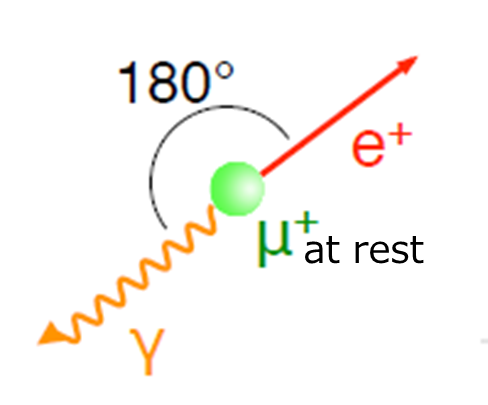 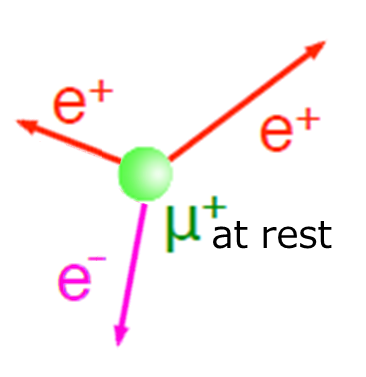 一平面上
52.8MeV(＝Mμ/2)
エネルギーの和＝Mμ
52.8MeV(＝Mμ/2)
2体崩壊
シグナルが明瞭
アクセプタンス(立体角・運動量)が稼ぎやすい
3体崩壊
信号Kinematicsがモデル依存
アクセプタンス(立体角・運動量)を稼ぐのが大変
より厳しいコインシデンス
中性粒子 (γ)
高精度・高効率検出が難しい
方向が再構成できない
崩壊点のマッチがとれない
荷電粒子only
高精度測定
3粒子とも運動量ベクトルを再構成できる
信号Kinematicsがモデル依存
崩壊点のマッチも見れる
6
2013/Mar/26 JPS
Yusuke UCHIYAMA/ The University of Tokyo
μ→eγ と μ→eee
共通点
物質量を極限まで減らす(検出器・ターゲット)
低運動量領域(O(10MeV))⇒多重散乱で測定精度が制限。
余分なBGの発生を抑える。
e-e+対消滅からのガンマ線や、Bhabha散乱によるe+e-対
複数の粒子のcoincidence実験
多変数でphysics BGを抑制
偶発BGが効きだすところまでビーム強度を上げられる
それぞれの粒子のsingle rate ∝ (瞬間的)beam rate
直流ビームが最適！
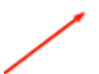 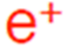 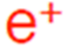 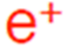 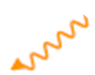 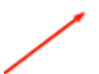 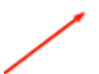 物質中の電子
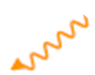 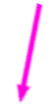 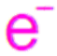 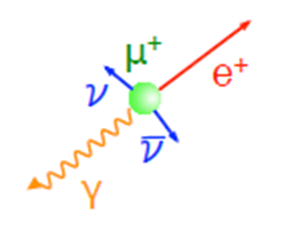 7
2013/Mar/26 JPS
Yusuke UCHIYAMA/ The University of Tokyo
Accidental background
μ→eγ例
RBG ∝ Rμ2・fe・fγ・δω/4p・δt
たまたま同時
たまたまback-to-back
signal
PSI世界最強直流ミューオンビーム
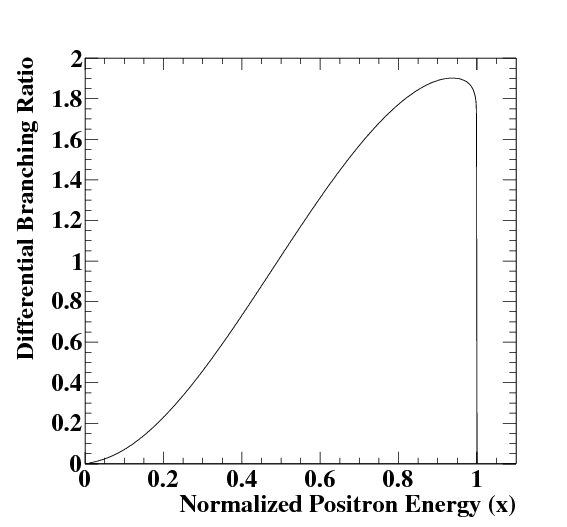 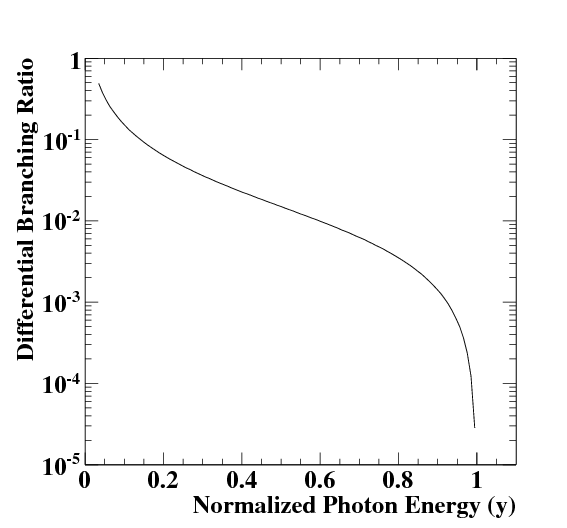 Rμ2
High resolution γ measurement
High rate e+ measurement
×
signal
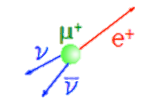 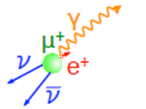 特殊勾配磁場スペクトロメータ
液体キセノン
ガンマ線検出器
この3点がμ→eγ実験では特に重要
⇒ MEG実験
8
2013/Mar/26 JPS
Yusuke UCHIYAMA/ The University of Tokyo
MEG実験
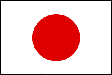 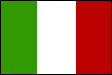 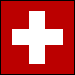 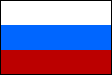 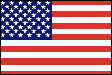 pE5 beamline @PSI
~60 collaborators
μ＋ beam
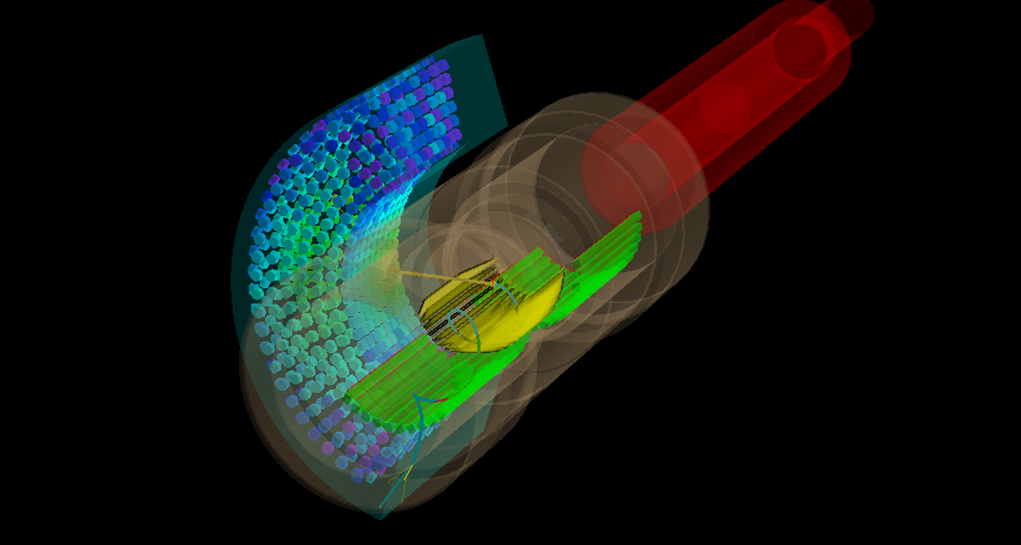 γ
COBRA SC magnet
e＋
Drift chambers
Timing counters
LXe γ-ray detector
Detector paperを参照
(http://arxiv.org/abs/1303.2348)
9
2013/Mar/26 JPS
Yusuke UCHIYAMA/ The University of Tokyo
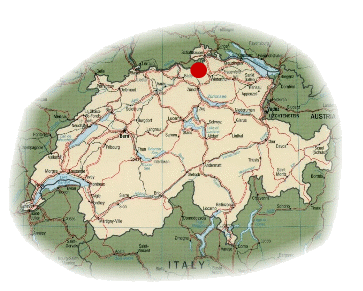 PSI
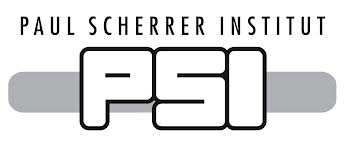 PSI
Paul Scherrer Institut
スイス最大の国立科学研究所
Switzerland
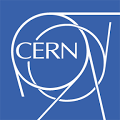 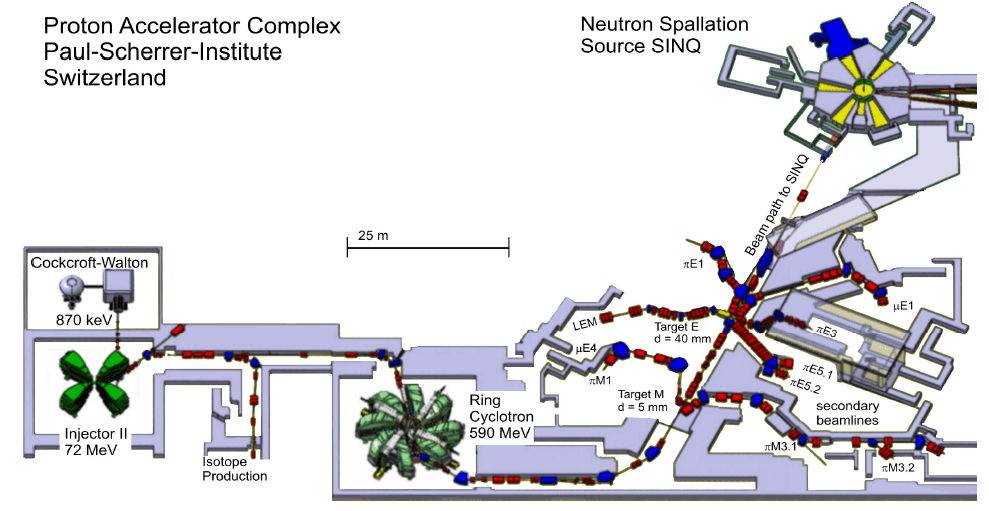 World’s most powerfulproton beam to targets:
590MeV x 2.4mA = 1.4MW
p,m生成ターゲット
World’s highest intensity p & m beams
pE5
10
UCN sourceへ
2013/Mar/26 JPS
Yusuke UCHIYAMA/ The University of Tokyo
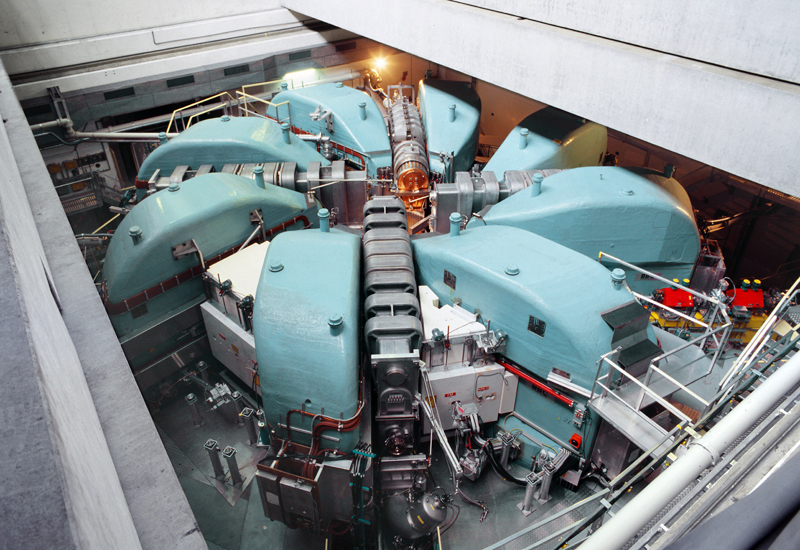 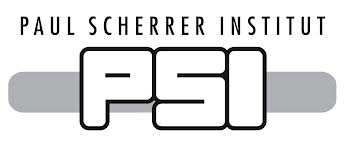 Ring Cyclotron
2.3 mA
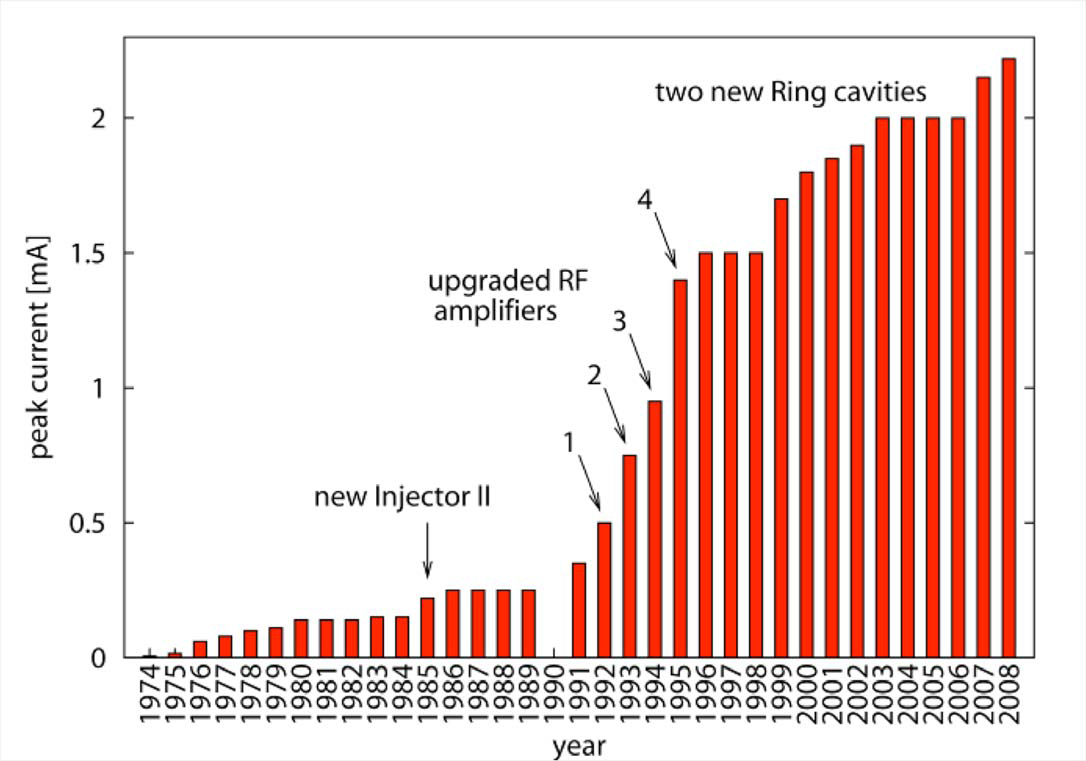 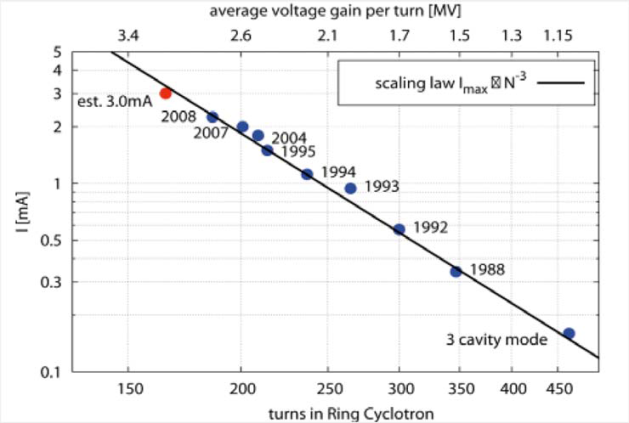 1.4 MW
est. 3.0mA
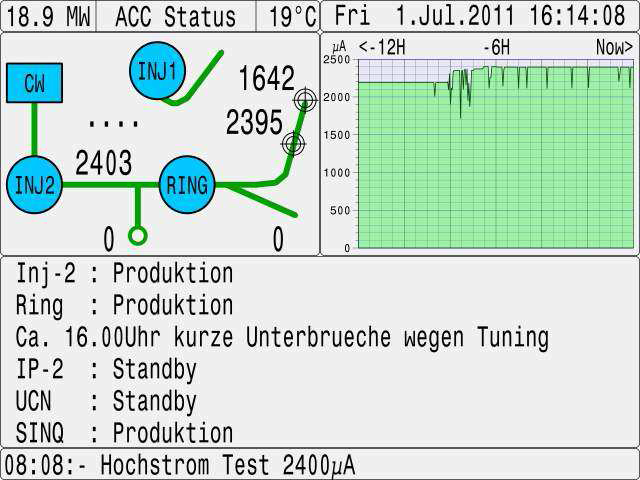 陽子を590MeVまで加速
周波数: 50.6 MHz
μ寿命に対して十分早い
 ≒ 直流ビーム
来年40周年を迎える。
未だバリバリ現役。増強中
11
2013/Mar/26 JPS
Yusuke UCHIYAMA/ The University of Tokyo
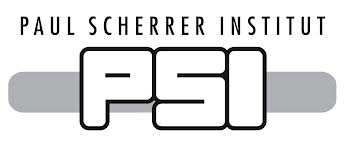 ミューオン生成
生成ターゲット
proton
p+
proton
2次ビームラインへ
m+
stop
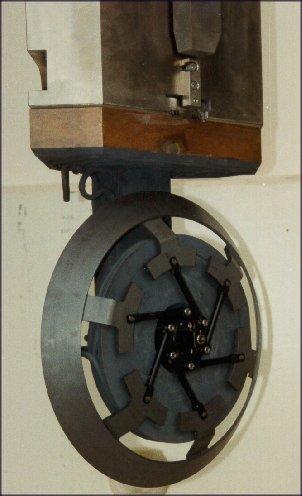 Surface muon
ターゲット表面で静止したパイオン崩壊
28 MeV/c に揃った大強度μ+　
~100％偏極
pE5ビームライン
世界最大強度のsurface μ+ビームを供給
up to a few 108μ+/sec
LFV実験に重要(薄いターゲットにとめる)
4cm グラファイト(回転で冷却)
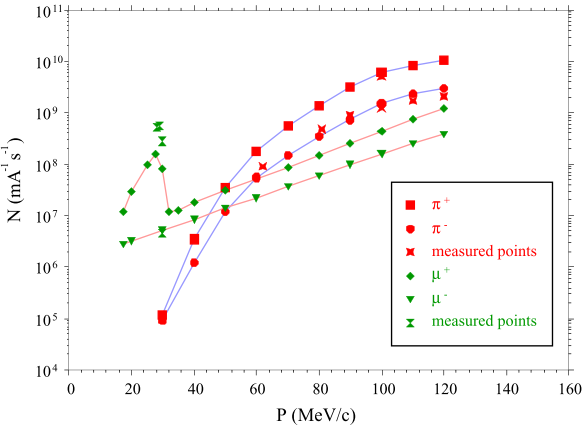 enhancement from surface mu
108
現状、実験サイトは一意に決まる
@ pE5
12
2013/Mar/26 JPS
Yusuke UCHIYAMA/ The University of Tokyo
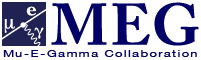 e+スペクトロメータ
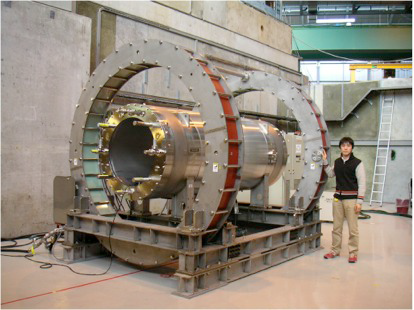 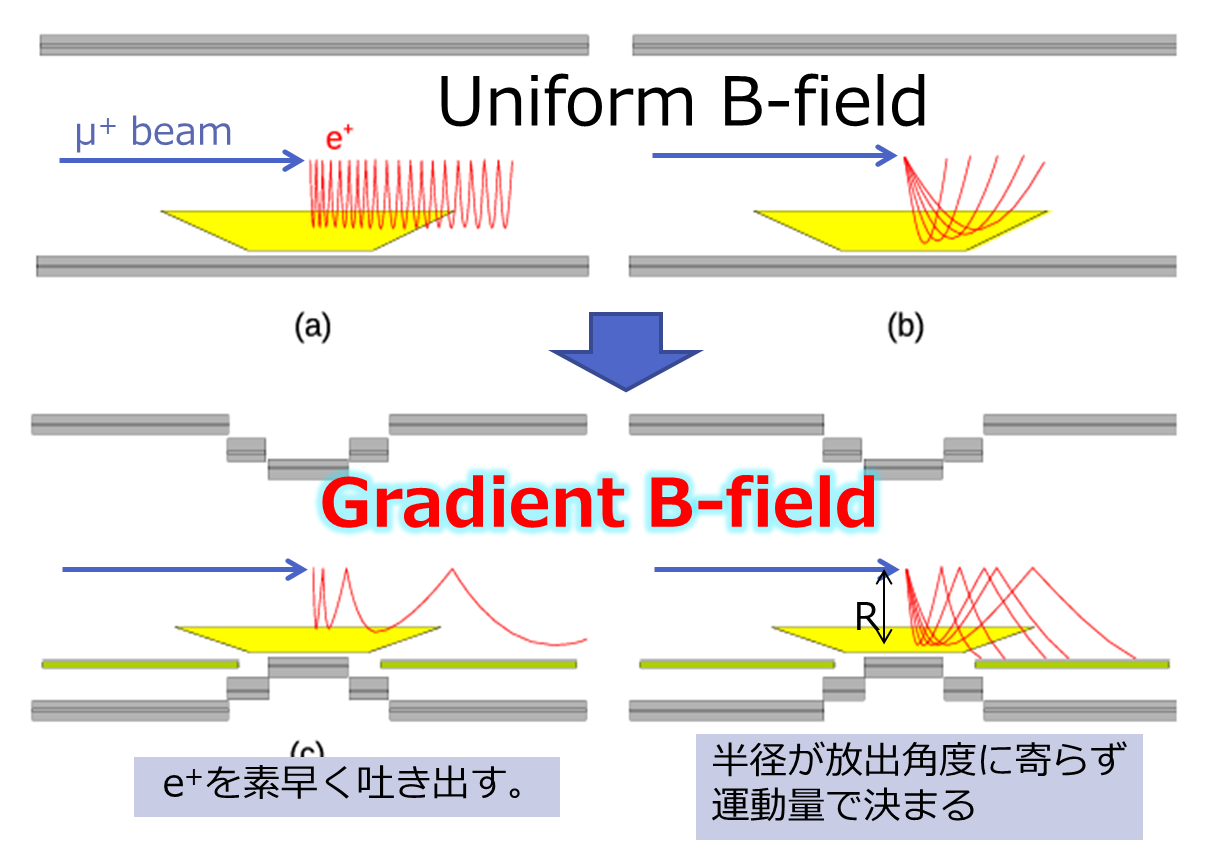 特殊な勾配磁場を形成
ステップ構造の超伝導コイル
1.3T(中心)⇒0.5T(端)
KEK・東大の経験・アイデア
日本企業の超伝導技術
13
2013/Mar/26 JPS
Yusuke UCHIYAMA/ The University of Tokyo
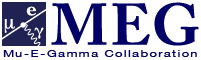 e+スペクトロメータ
静止ターゲット
3×107μ+/secを薄いターゲットに止める
205μm厚ポリエチレン
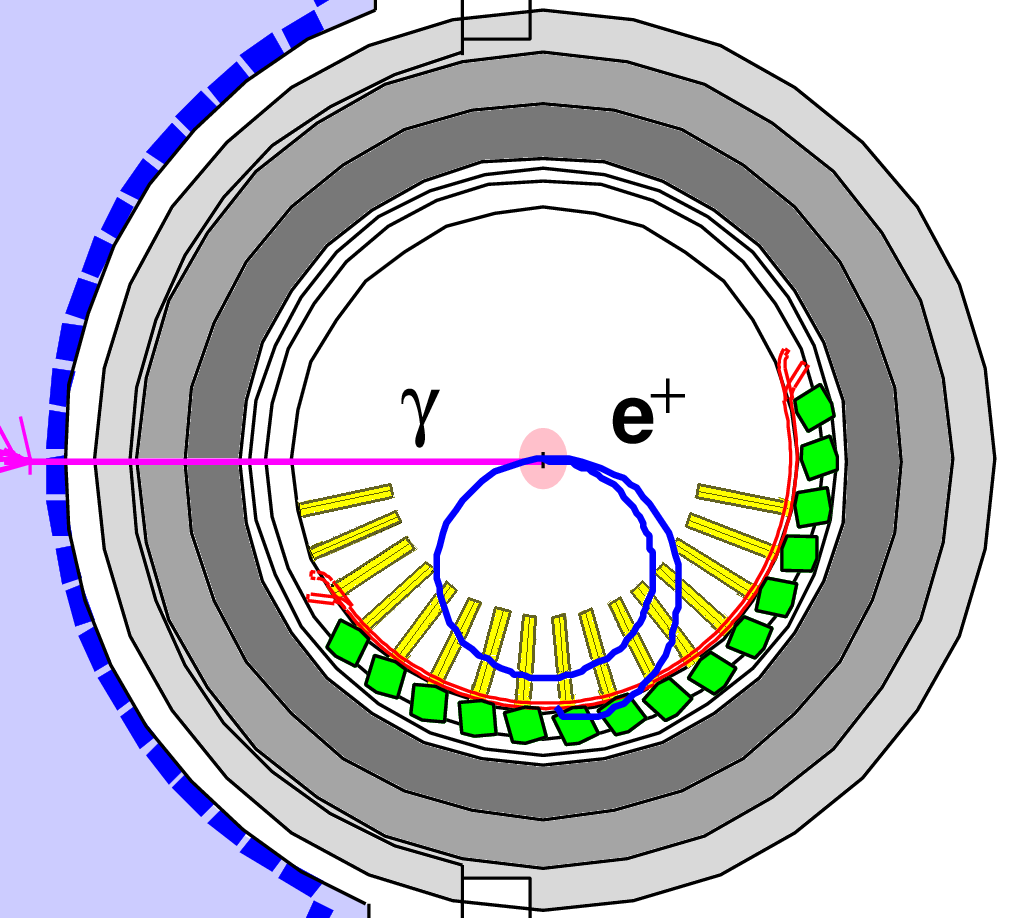 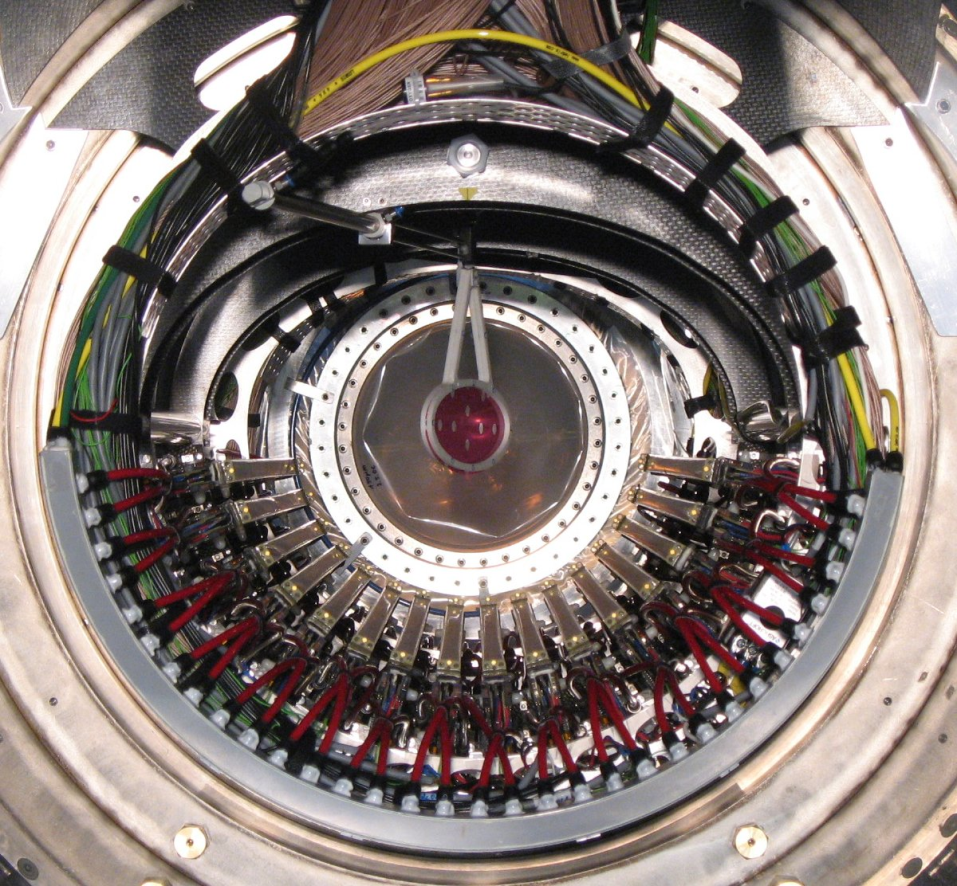 軽量ドリフトチェンバー
16枚のモジュール
12.5μm厚カソードフォイル
He:ethane=50:50
全体はヘリウムガス
~2x10-3X0 for e+ trajectory
極薄
タイミングカウンタ
プラスチックシンチレータ
マグネット
ガンマ線を透過させるため薄い(0.2X0)超伝導コイルを使用
14
2013/Mar/26 JPS
Yusuke UCHIYAMA/ The University of Tokyo
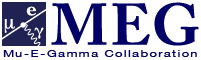 ガンマ線検出器
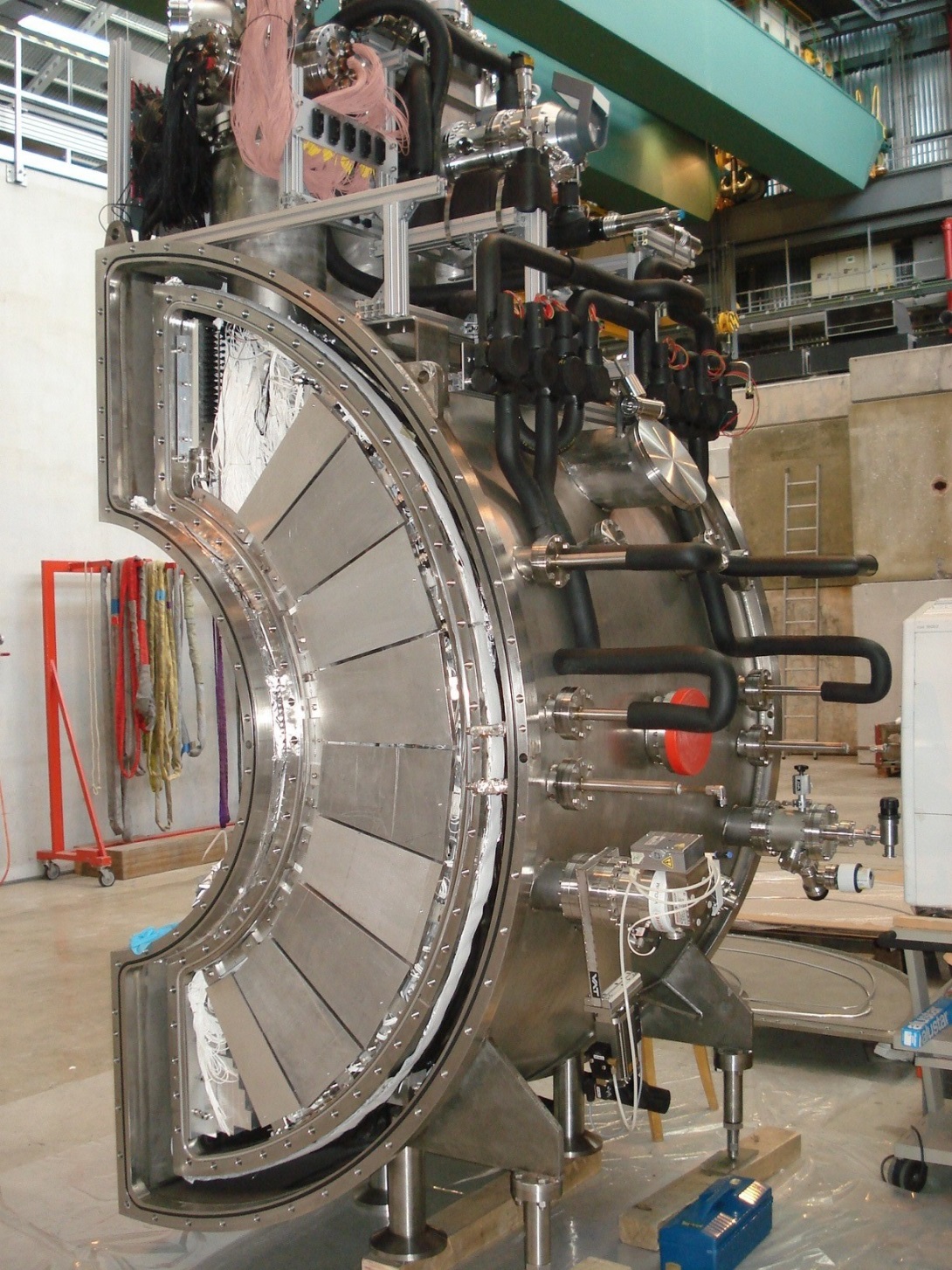 900L 液体キセノンシンチレータ
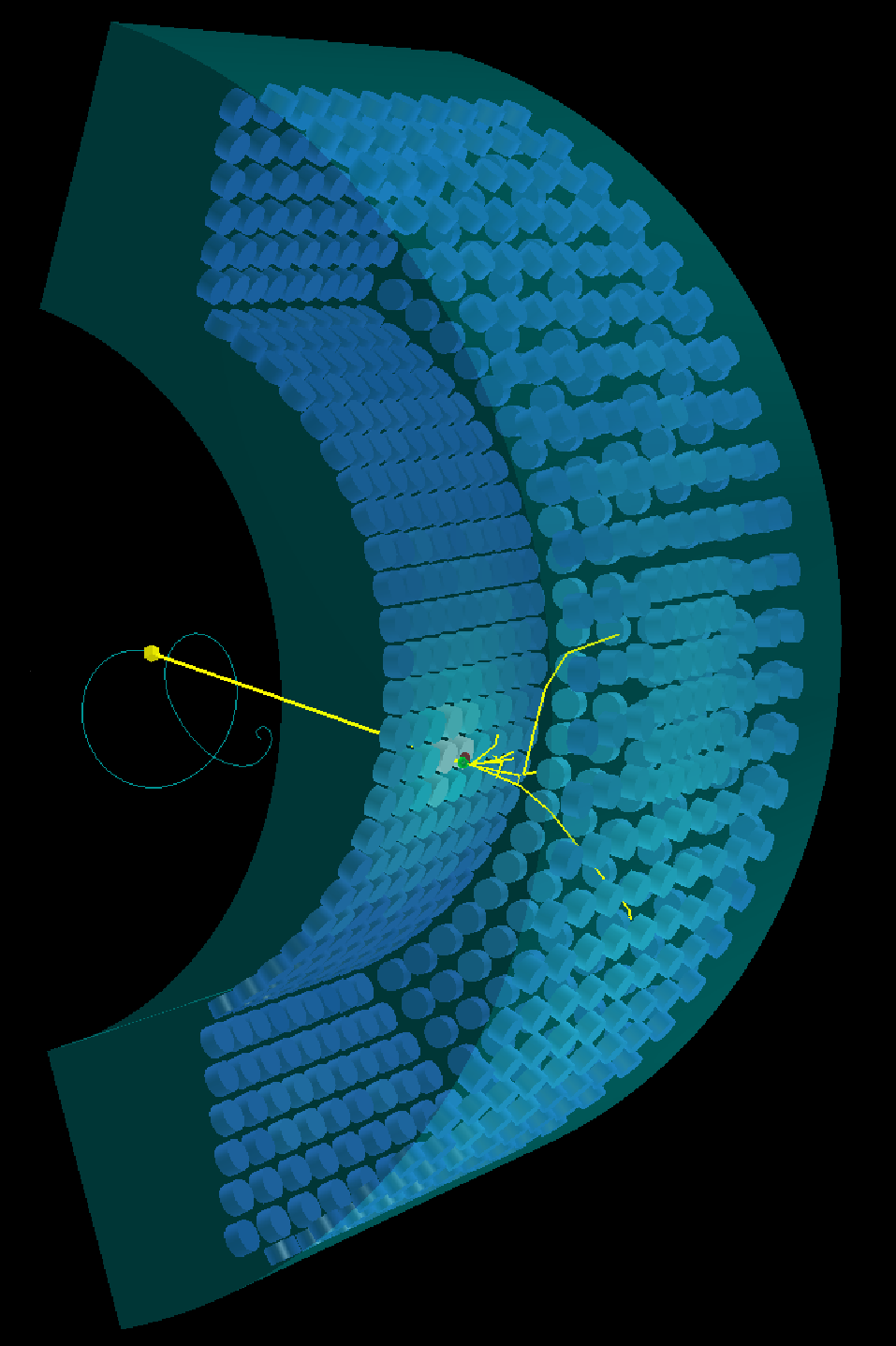 Active volume ~800l
Ω/4p = 11%
846 PMTs
高性能
高い密度 (X0=2.8cm) ⇒ 高検出効率
高発光量・早い応答 ⇒ 高分解能
一様性・純化可 ⇒ 大型化
世界初・トンスケールLXe検出器の実用化に成功
(現在世界最大)
挑戦
真空紫外光 (178nm)
低温 (165K)
高純度
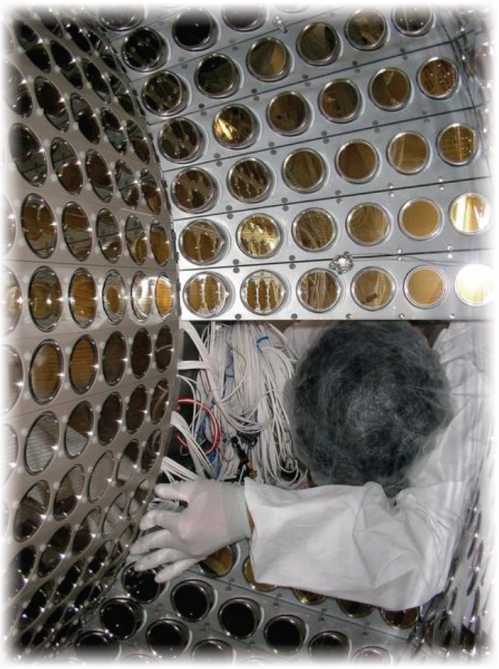 達成分解能 (@52.8MeV)
σE/E = 1.7%
σt = 67 ps
σx = 5–6 mm
東大・早稲田・KEKのパイオニア的研究
日本企業の光検出器技術
50cm
15
2013/Mar/26 JPS
Yusuke UCHIYAMA/ The University of Tokyo
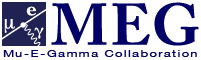 MEGの歩み
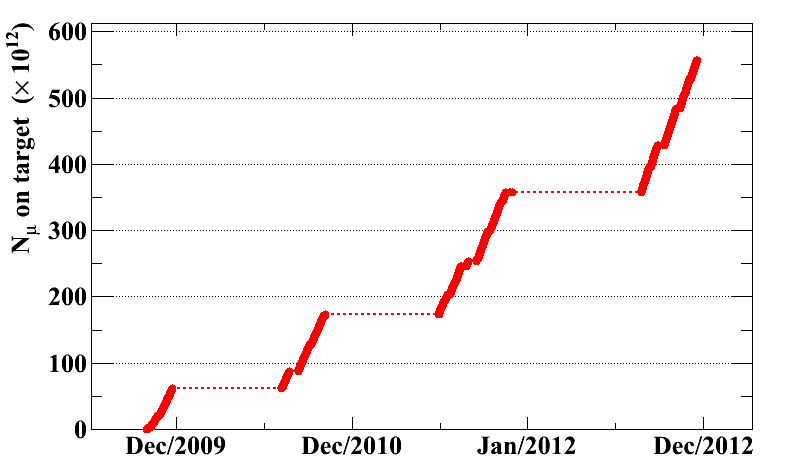 First result (2008 data) (Nucl.Phys.B834 1)
90% UL : 2.8×10-11
現在までの取得データ量
(ターゲット上でのμ+崩壊数)
2012
2nd result (2009–10 data) (Phys.Rev.Lett 107 171801)
90% UL : 2.4×10-12
2011
2010
2009
ここまで解析完了
準備に10年
DAQ、5年
New!
3rd result (2009–11 data)
(arXiv:1303.0754)
This talk
16
2013/Mar/26 JPS
Yusuke UCHIYAMA/ The University of Tokyo
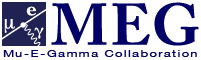 What’s new?
詳しくは
29pRC02:藤井
のトークを
改良
解析アルゴリズムの改善
e+ : トラッキングコード刷新
γ  :  波形を使ったpileup除去の導入
2009–2010データの再解析
合計、20%のsensitivity改善
倍増
2011データ
統計量2倍 : 2011 = 2009+2010
DAQ efficiency改善: 72→96%
ハードウェア改良
LXe検出器の較正デバイスの改良
NaI→BGO for p0→gg較正
より良い較正、エネルギースケール・分解能の見積もり
e+スペクトロメータの光学計測の改良(アライメント)
角度測定の不定性軽減
感度
Combined analysis 2009–2011 
Sensitivity(期待90%UL): 7.7×10-13 
倍の感度で探索
2倍
17
2013/Mar/26 JPS
Yusuke UCHIYAMA/ The University of Tokyo
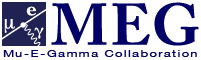 2009–2010 data
まず2009–2010再解析データを見た
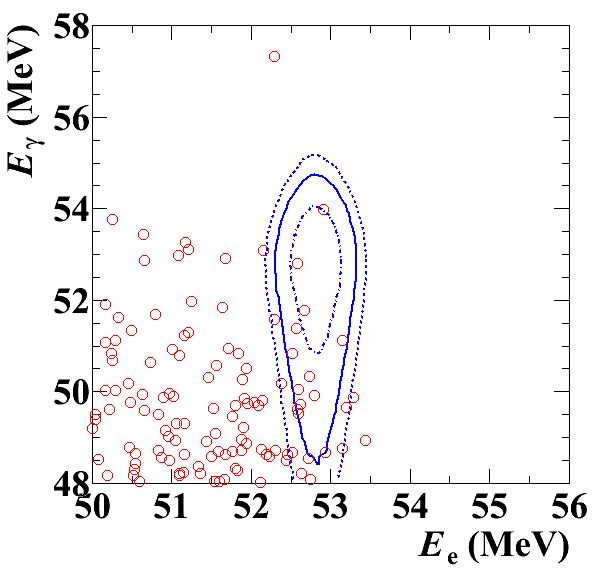 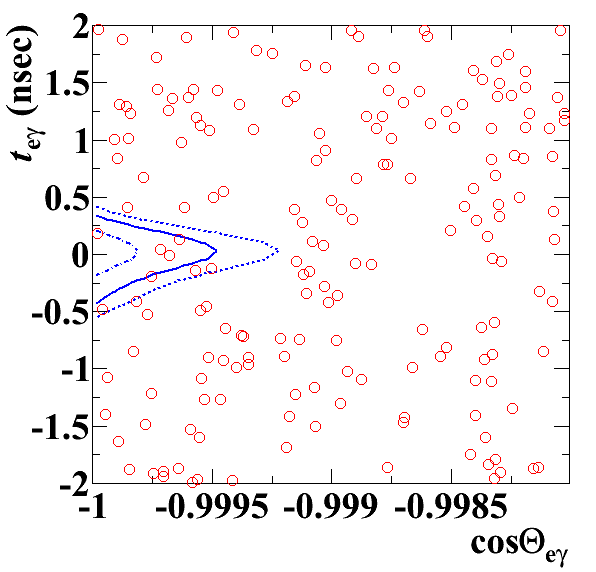 51<Eg<55.5MeV; 52.4<Ee<55MeV
|teg|<0.244ns; cosQeg<-0.9996
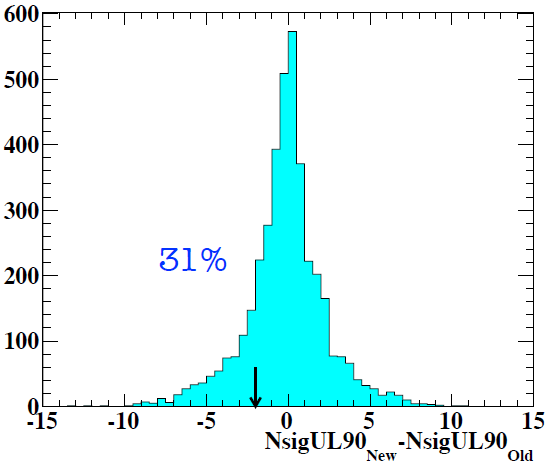 前回の結果との
整合性試験
Best fit
Nsig = 0.3
  B =  8.9×10-14 
Consistent with null signal
Limit
B < 1.3×10-12
(@ 90%C.L.)
Consistent but tighter UL
18
2013/Mar/26 JPS
Yusuke UCHIYAMA/ The University of Tokyo
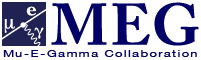 2011 data
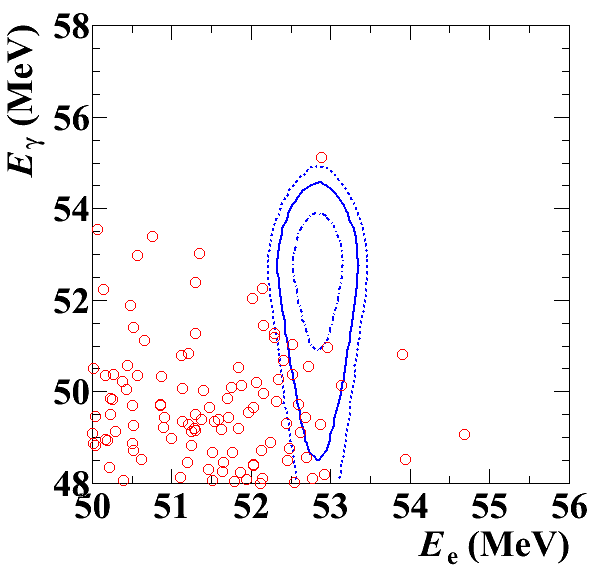 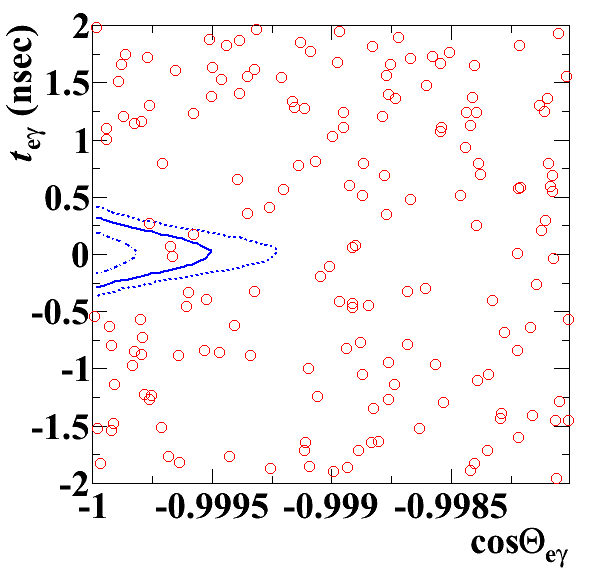 51<Eg<55.5MeV; 52.4<Ee<55MeV
|teg|<0.244ns; cosQeg<-0.9996
Blind領域をオープン
(2013/Jan./24)
19
2013/Mar/26 JPS
Yusuke UCHIYAMA/ The University of Tokyo
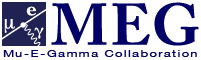 2009–2011 data
全部合わせると
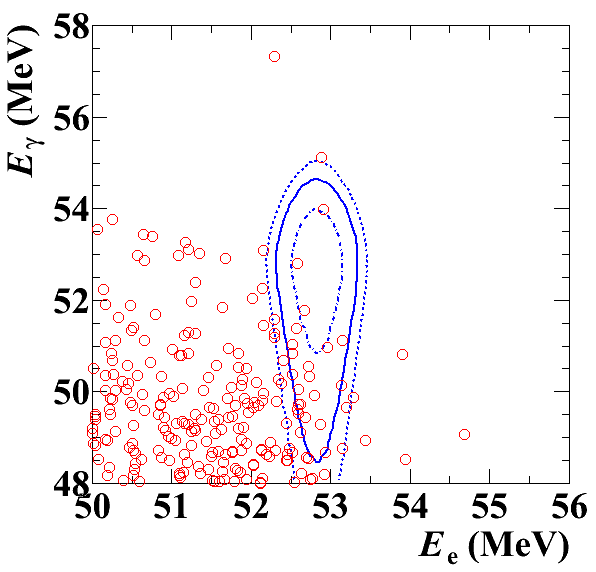 51<Eg<55.5MeV; 52.4<Ee<55MeV
|teg|<0.244ns; cosQeg<-0.9996
イベントの超過はみられない。
20
2013/Mar/26 JPS
Yusuke UCHIYAMA/ The University of Tokyo
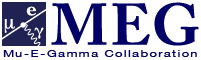 Likelihood fit
Projected distribution
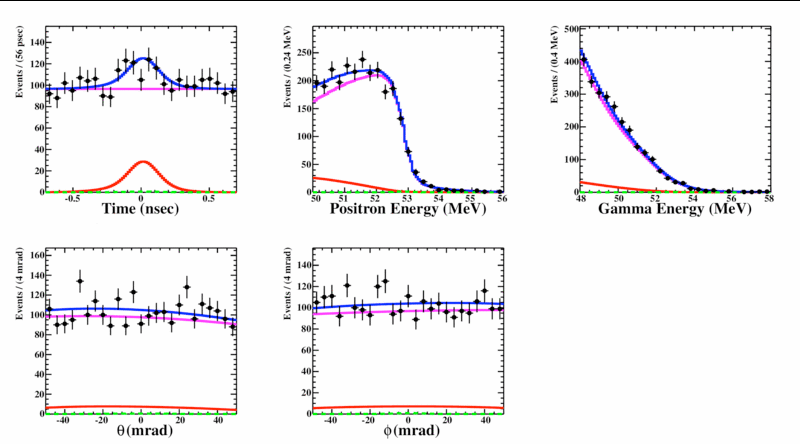 teg
Ee
Eg
―― ACC (best fit)
―― RMD (best fit)
―― Signal (best fit)
―― Total
Best fit
Nsig = -0.4
  B = -5.8×10-14
qeg
feg
BG onlyとコンシステント
21
2013/Mar/26 JPS
Yusuke UCHIYAMA/ The University of Tokyo
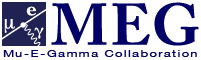 結果
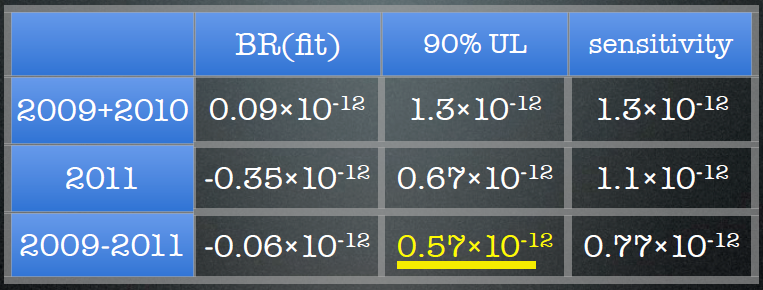 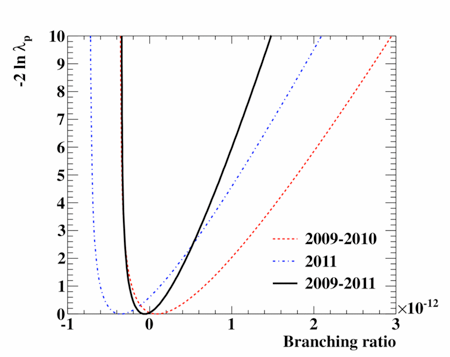 Likelihoodカーブ
前結果よりさらに4倍厳しい上限値が導かれた。
profile likelihood ratio
※ULはfrequentist的に導出。
(likelihood curveは直接は使っていない)
22
2013/Mar/26 JPS
Yusuke UCHIYAMA/ The University of Tokyo
gー2との関係
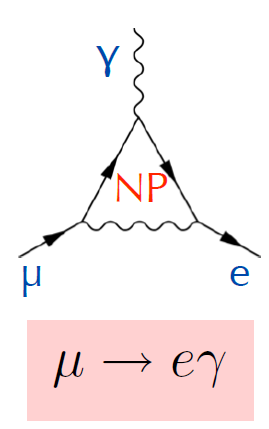 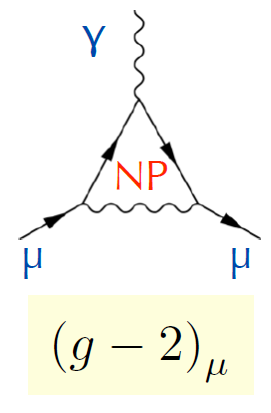 似たダイアグラム。同じ物理が寄与。
一般的に強い相関。
G.Ishidori et al, PRD75, 115019 (2007)
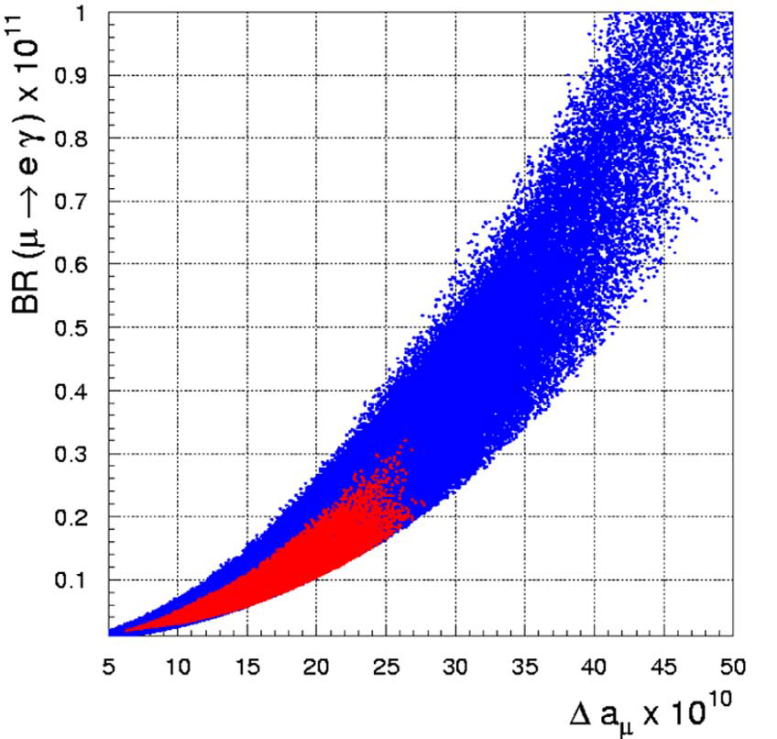 MSSM with 
large tanβ
heavy squarksnot heavy sleptons
constraint from B-physics
LHCとは独立にBSMに強い制限。
カラードセクターでは見えない物理
LHCでは到達できない高エネ領域
(g-2がBSMを見ているならば、)新物理はフレーバを強く保護する巧妙な仕組みを持つことを示唆!?
MEG constraint
g-2 deviation
(PDG2012)
23
2013/Mar/26 JPS
Yusuke UCHIYAMA/ The University of Tokyo
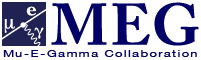 今後の見込み
2012年データ取得済み
15%高いビームレイト
今年8月までデータ収集
データ量さらに倍
10-13台半ばでの探索をさらに進める
感度向上がなまる⇒MEG-I終了。
LHC13TeVの最初の結果が出始める時点での、cLFVからの最高のインプットとなる
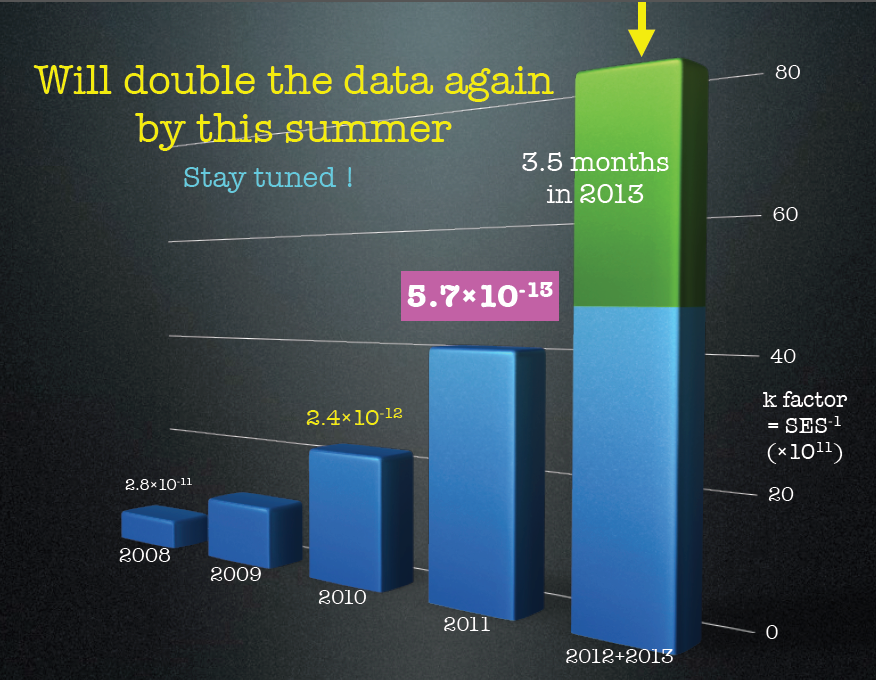 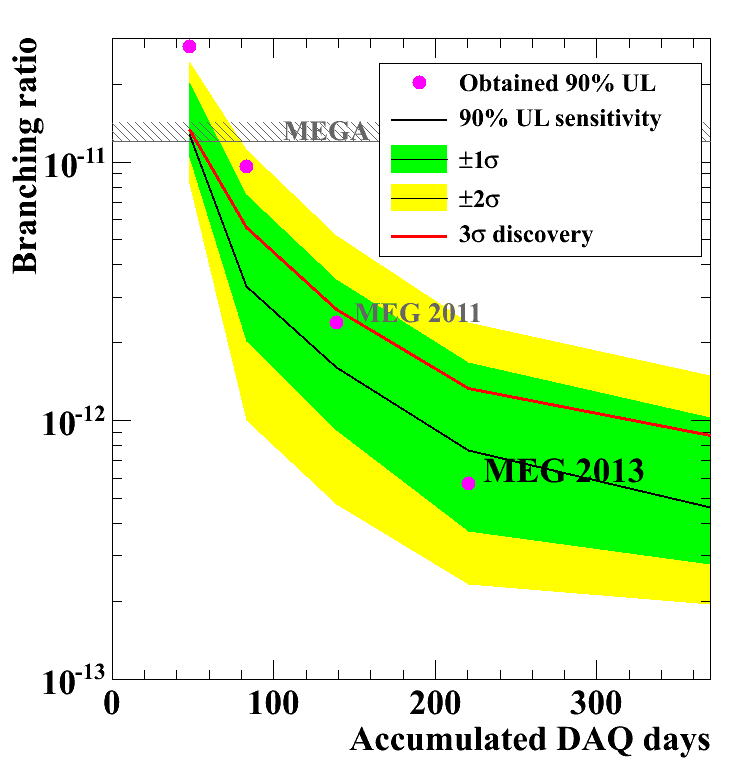 (expected)
24
2013/Mar/26 JPS
Yusuke UCHIYAMA/ The University of Tokyo
近い将来の計画(～5年)
HL-LHC
14 TeV
13–14 TeV
7–8 TeV
MEG upgrade
MEG
Mu3e phase II
           new m→eg?
Mu3e phase I
DeeMe
現在
COMET phaseI
Belle II
25
2013/Mar/26 JPS
Yusuke UCHIYAMA/ The University of Tokyo
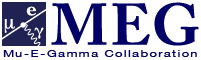 MEGアップグレード
目標設定
一桁感度を伸ばすことは重要   ⇒   目標感度
超対称大統一理論などで興味深い
次世代実験に匹敵
~5×10-14
時間
5年程度の時間スケール
LHCでの革新に遅れをとらない
次世代実験より早く
堅実に
MEGの経験
MEGのConceptはそのまま
全く新しい技術・実験原理ではなく、
確立した(でも新しい)技術の応用で立ち向かう
低予算・早期実現
既存装置の活用
beam line, LXe, magnet, etc
協力体制・信頼関係の築かれたチーム
26
2013/Mar/26 JPS
Yusuke UCHIYAMA/ The University of Tokyo
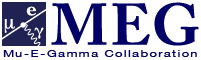 MEGアップグレード
どうやって？
統計>10倍
2–3倍のビームレイト
現ビームラインpE5で可能
2倍の検出効率
現検出器(特にe+サイド)の大幅な損失を改善
ビームタイムの効率使用
可
必須要件
高レイトで安定に動く検出器
増倍するBGの抑制　10倍統計×3倍レイト=30倍BG
(e+運動量で2)x(γエネルギーで2)x(角度で2)2x(時間で2)=32
BG生成自身を減らす。
より薄いターゲット・トラッカー
放射崩壊や対消滅事象の積極的ヴェト法を考える
挑
27
2013/Mar/26 JPS
Yusuke UCHIYAMA/ The University of Tokyo
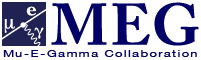 MEGアップグレード
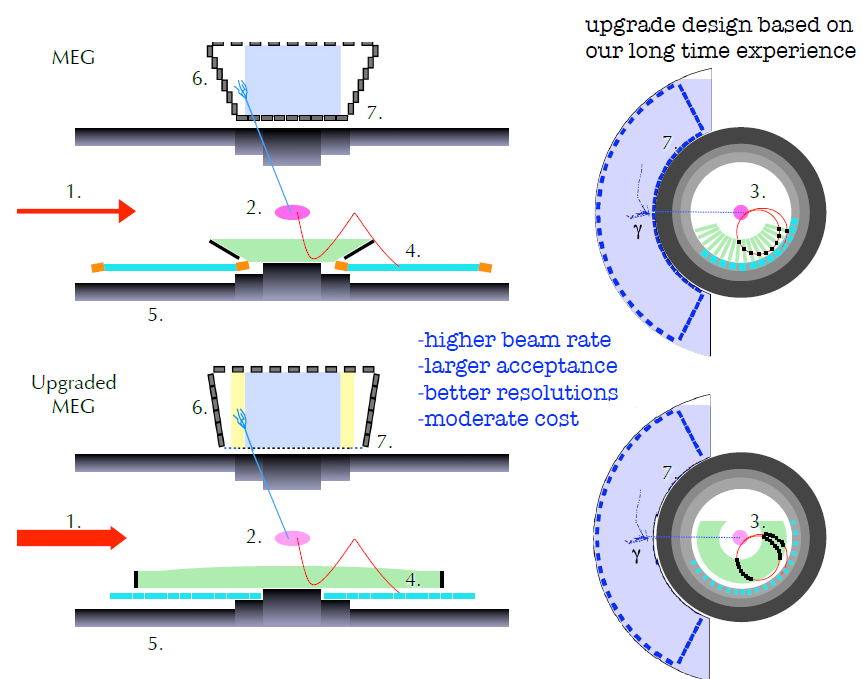 全体像
MEG Upgrade Proposal
(http://arxiv.org/abs/arXiv:1301.7225)
28
2013/Mar/26 JPS
Yusuke UCHIYAMA/ The University of Tokyo
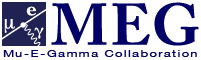 New トラッカー
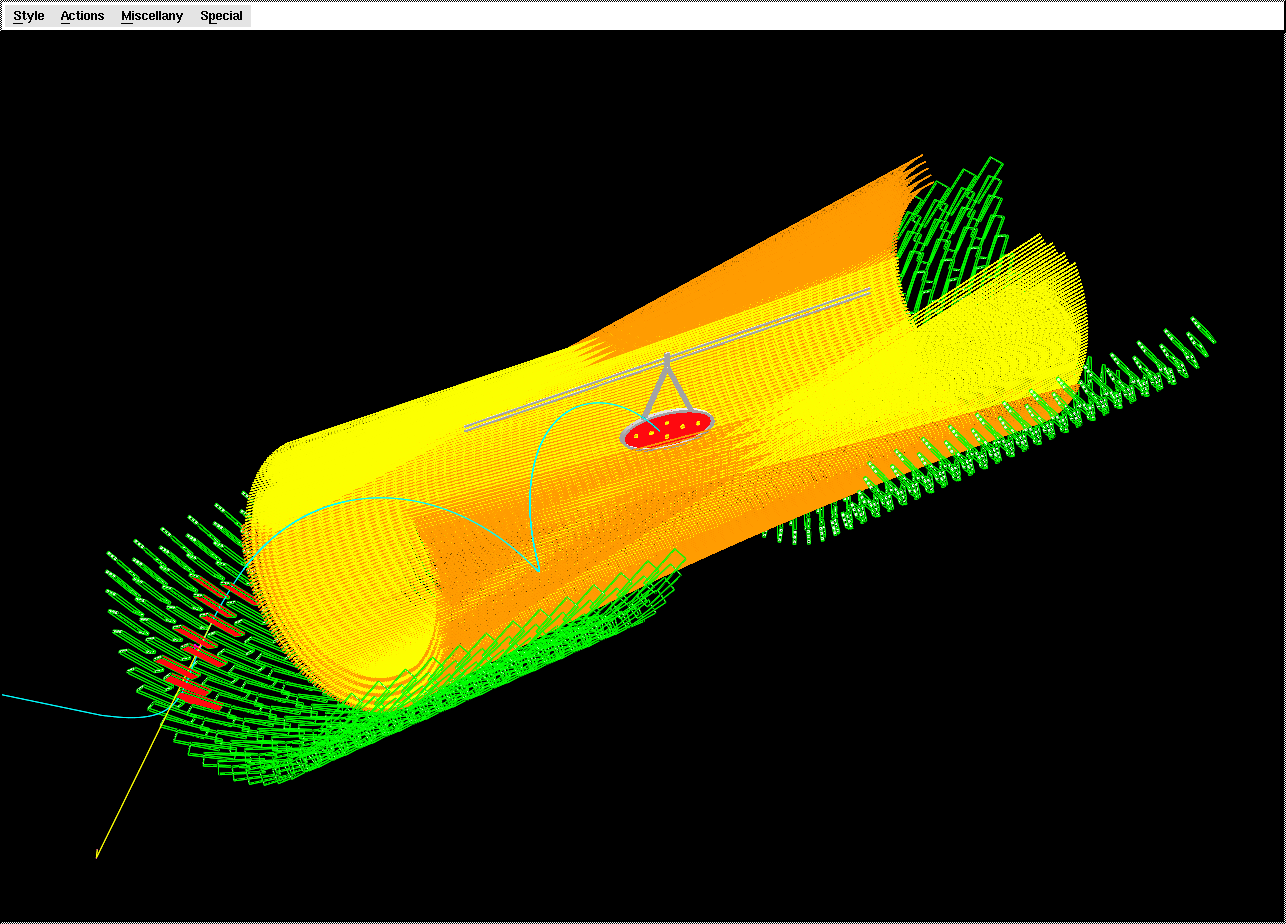 単一ボリュームステレオワイヤー・ドリフトチェンバー
最もチャレンジング
高レイト耐性・持久性
小さなセルでヒット数・分解能向上
1200センスワイヤー
130mm hit resolution
長く単一ボリュームでTCへの透過性
検出効率2倍に。
ガンマ線BGの生成を抑制
飛行距離の精密測定
(時間分解能)
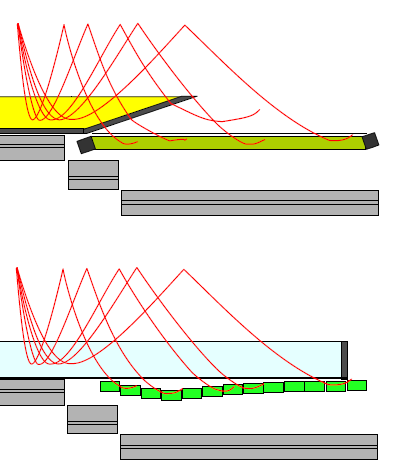 フレームやプリアンプなどに当たり飛跡が曲げられてしまう。
Helium-base gas
タイミングカウンタに当たる直前までトラッキング。余分な物質はない。
より薄いターゲット
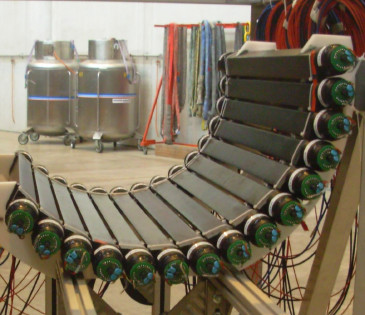 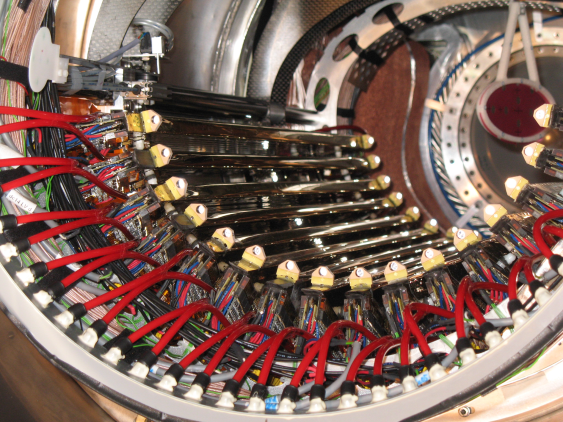 細分型タイミングカウンタ
小型プラスチックシンチレータを多数配列
SiPM読み出し
多重カウンタヒットで
期待分解能 30–35 ps
26aHC15:西村
29
2013/Mar/26 JPS
Yusuke UCHIYAMA/ The University of Tokyo
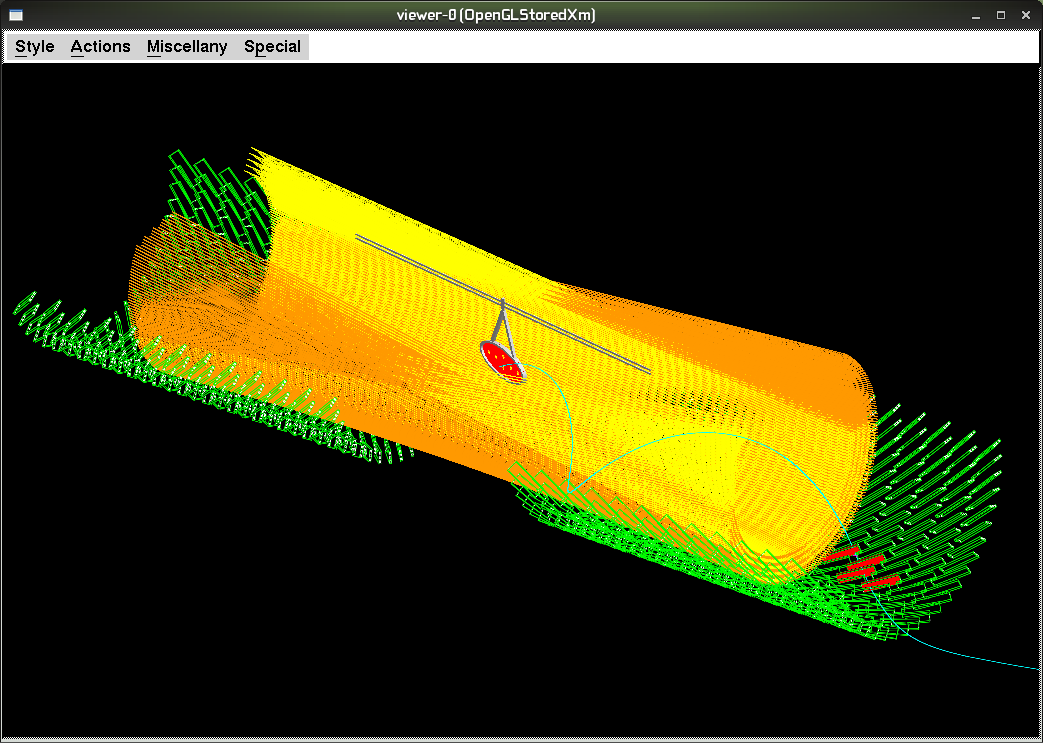 [Speaker Notes: より薄いターゲット]
LXe検出器に20MeV以上エネルギーを落とすガンマ線の生成ポイント
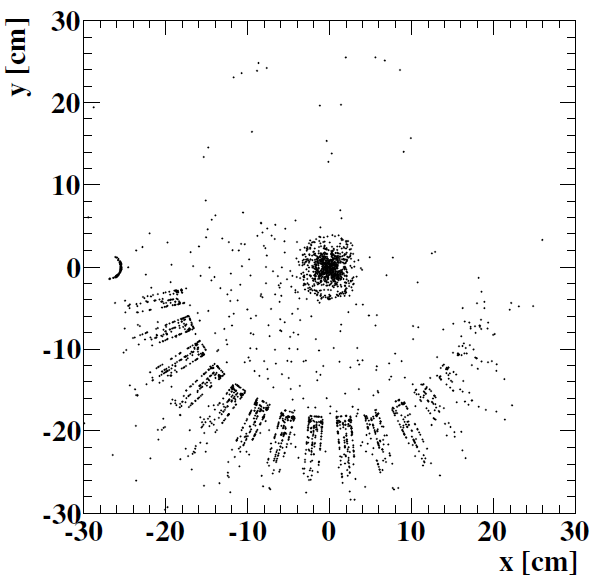 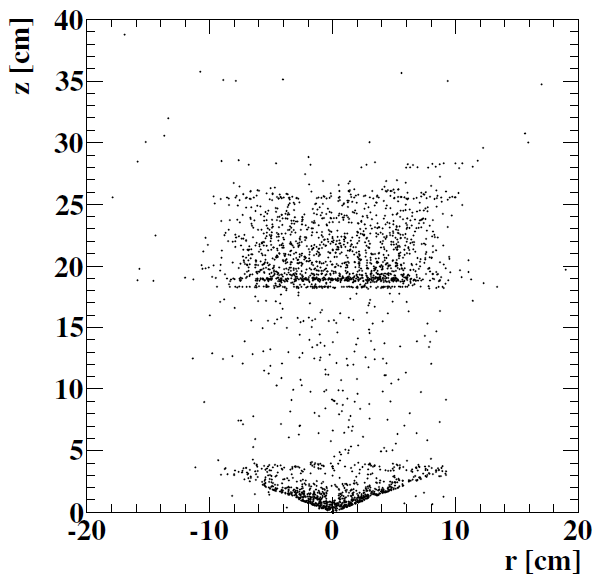 物質中の電子
r
現検出器
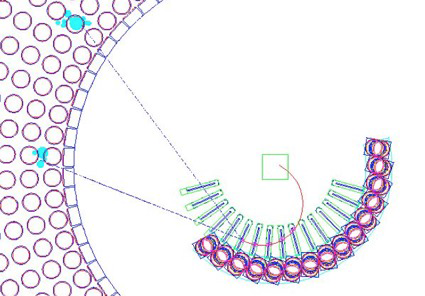 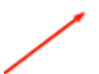 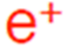 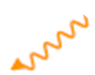 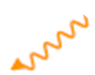 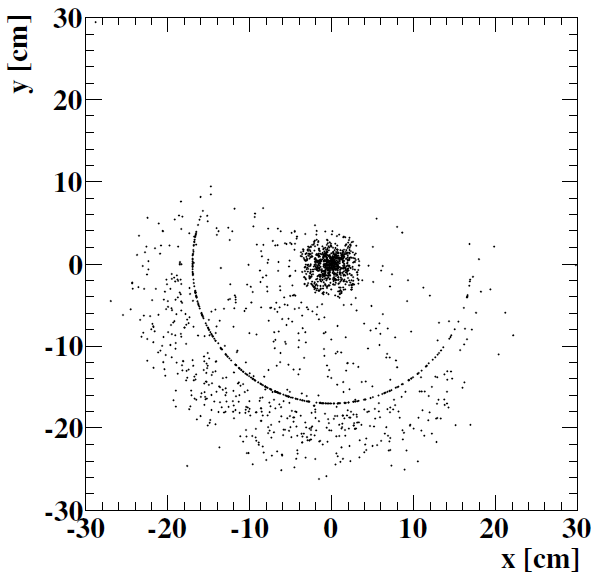 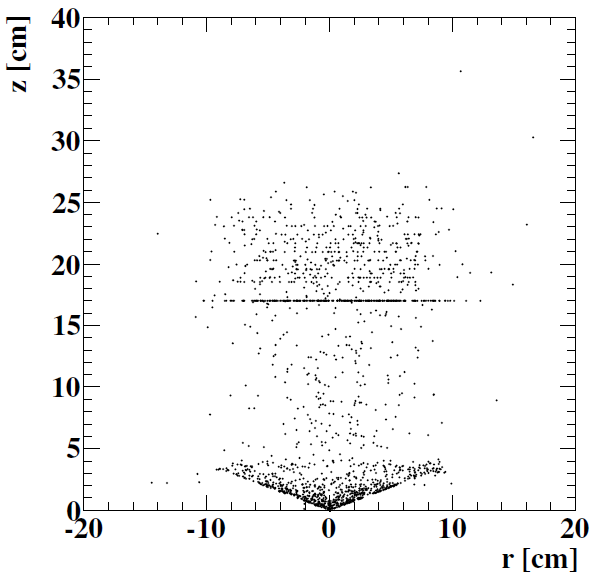 r
ガスのみのトラッキングボリューム
アップグレード
検出器
z
トラッカー起源のγ線BGを半分にできる。
30
2013/Mar/26 JPS
Yusuke UCHIYAMA/ The University of Tokyo
[Speaker Notes: AIFの絵]
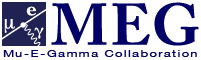 ガンマ線検出器
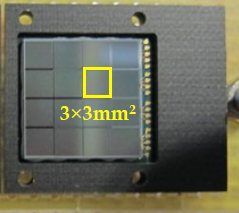 重要な読み出し部分をPMTからより細かなSiPMに置き換える
シンチ光の収集率の一様性が上がり、
分解能が向上
パイルアップ識別能力向上
薄いデバイスにより、検出効率改善
12mm
世界最大のUV有感SiPM with
1p.e. counting, >15%PDE
開発成功
28pRF03:金子
UVに感度を持つ大型SiPMを開発中
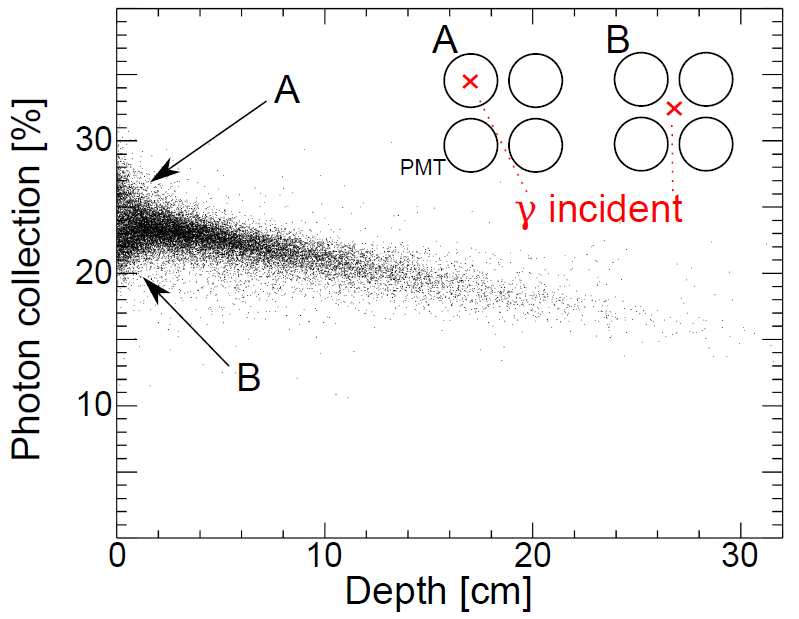 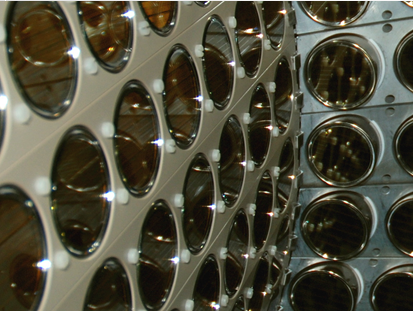 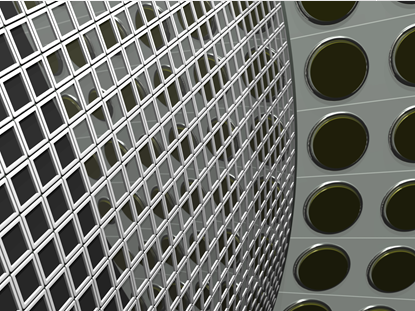 PMTサイズによる分解能の制限
CG
31
2013/Mar/26 JPS
Yusuke UCHIYAMA/ The University of Tokyo
[Speaker Notes: 絵の差し替え]
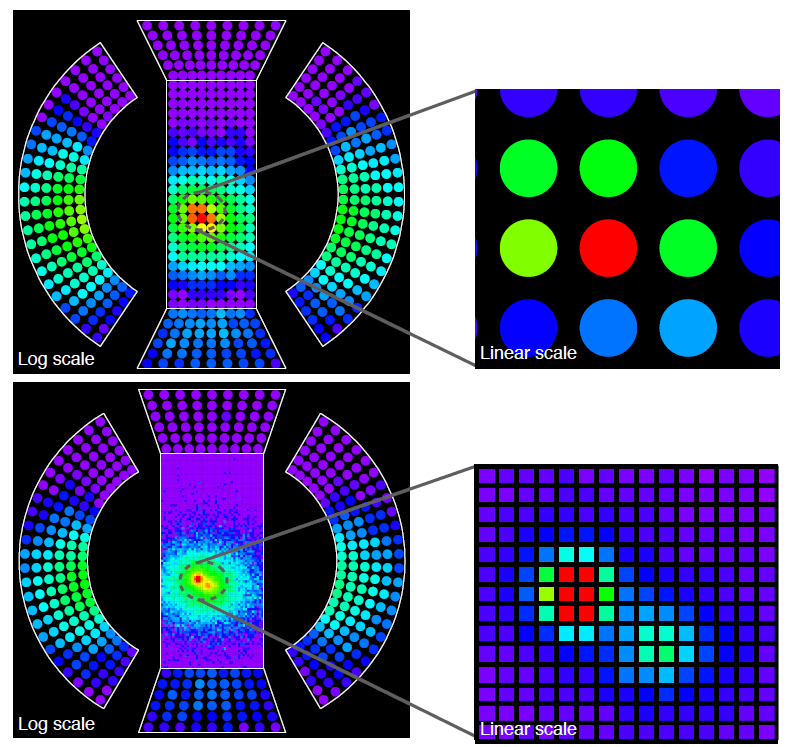 2インチPMT
 (前面に216個)
pileupイベント(28 + 25 MeV)
12mm角SiPM 
(~4000個)
相互作用のイメージング能力Up
32
2013/Mar/26 JPS
Yusuke UCHIYAMA/ The University of Tokyo
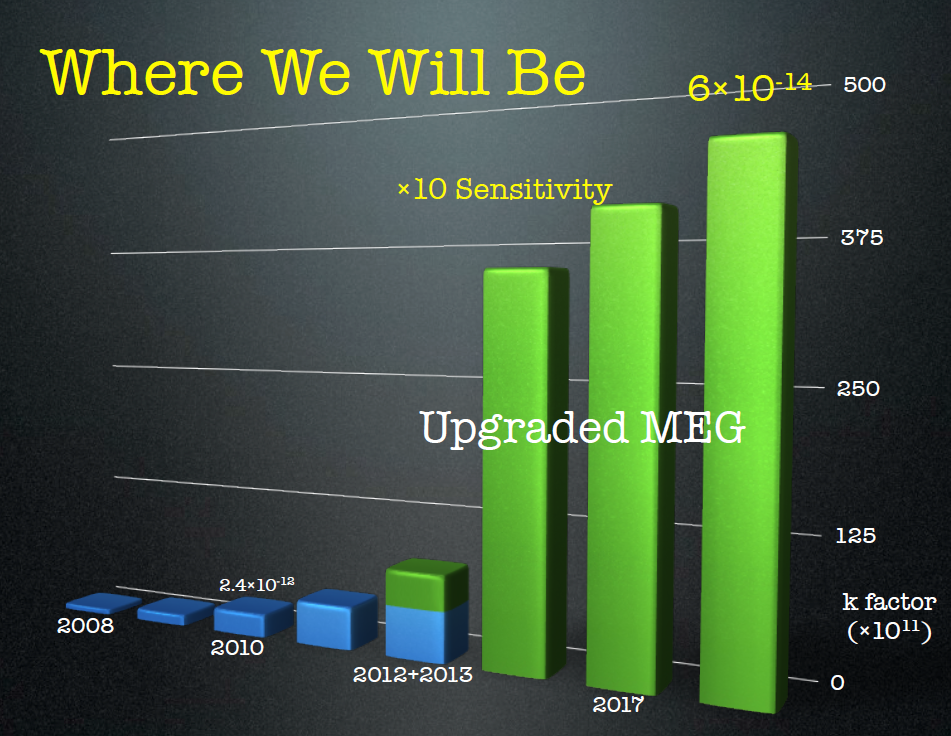 10倍
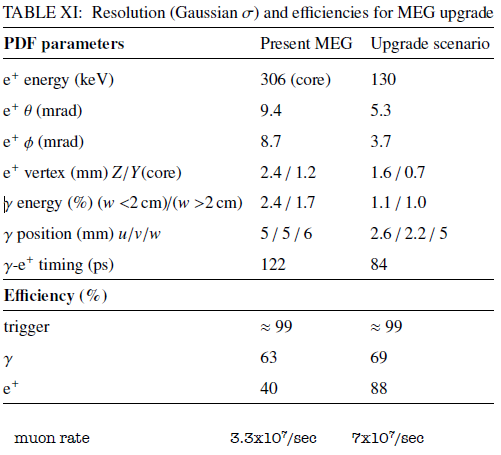 33
2013/Mar/26 JPS
Yusuke UCHIYAMA/ The University of Tokyo
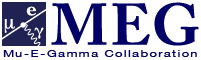 MEGアップグレード
昨年暮れ、proposalをPSIに提出
今年1月、PSI評価委員会から承認を得る
(http://arxiv.org/abs/arXiv:1301.7225)
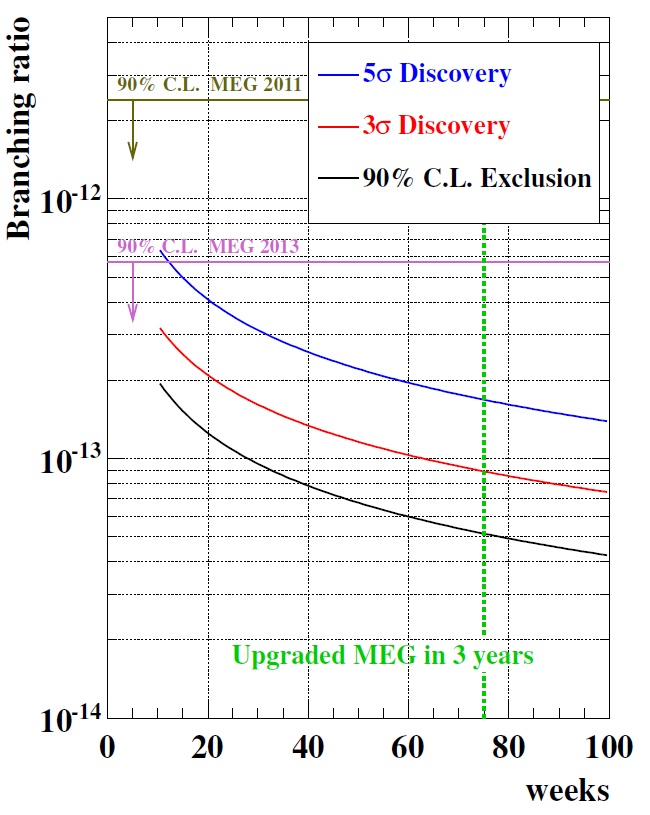 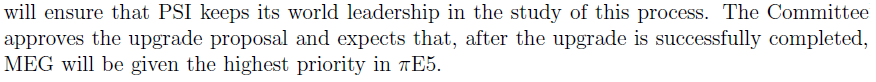 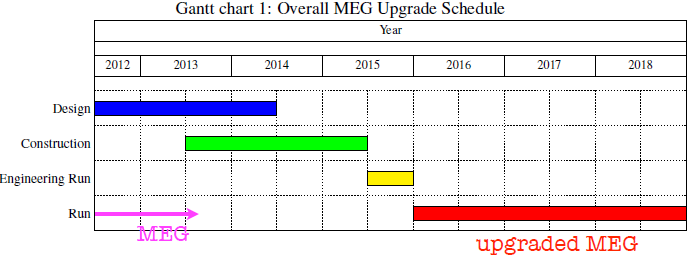 34
2013/Mar/26 JPS
Yusuke UCHIYAMA/ The University of Tokyo
For a new μ→eee実験
現在のリミット：1×10-12 (1988)
目標設定
MEGの結果を考慮   ⇒   最低ライン 10-15
1×10-16 まで行ければ興味深い領域を広くカバー
MEG upgrade超え、COMET,Mu2eに匹敵
ただし、GHzビームが必須
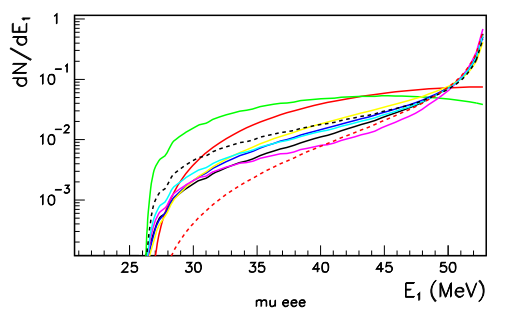 最高Eのe
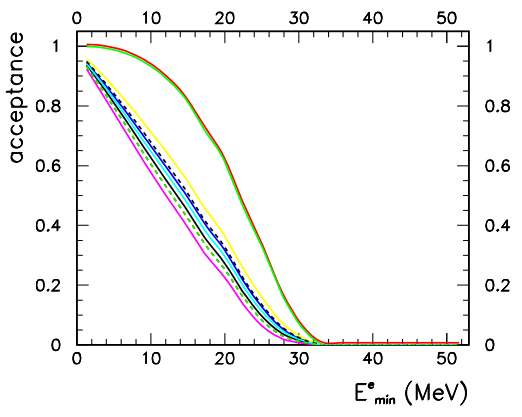 シグナルアクセプタンス
3体崩壊 Kinematics
立体角を大きく。
シグナル分布はモデル依存
>10MeVの電子を検出できるよう設計　  ⇒ 50%
最低Eのe
アクシデンタルBG
崩壊点・時間・運動量で区別
BG
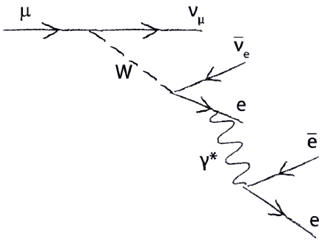 35
2013/Mar/26 JPS
Yusuke UCHIYAMA/ The University of Tokyo
[Speaker Notes: PSIの検討、TPCアイデア]
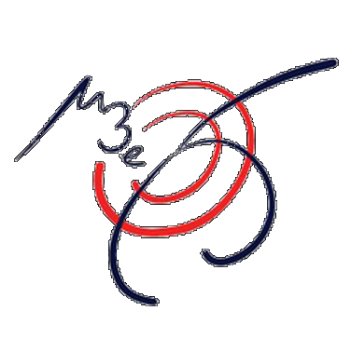 Mu3e実験
新しいテクノロジーで立ち向かう
※縦横比1でない
180cm
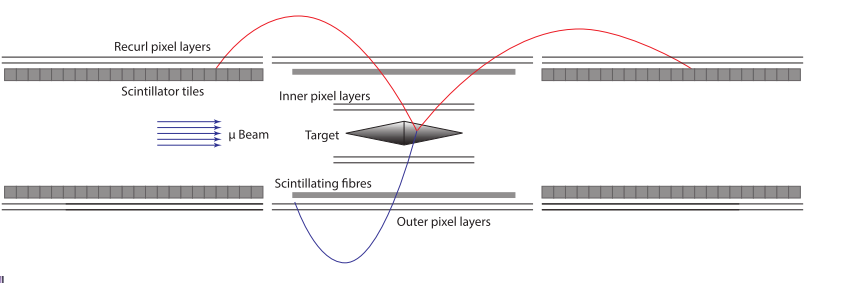 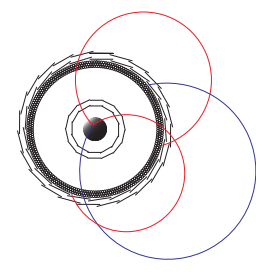 ~15cm
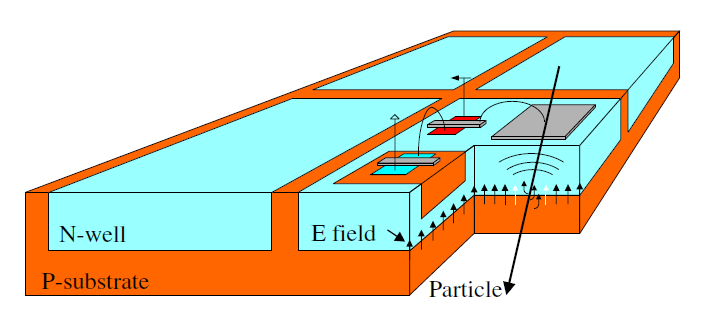 HV-MAPS
極薄シリコンピクセルセンサー
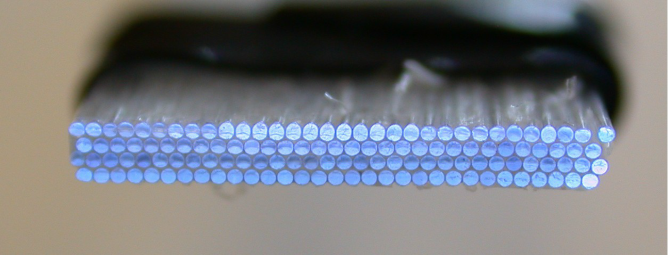 シンチレーティングファイバー
コーン型の静止ターゲット
表面積を稼ぎ崩壊点を分散させる
σｔ~数百 psec
Geometrical acceptance ~70%
ハイデルベルク大が中心
36
2013/Mar/26 JPS
Yusuke UCHIYAMA/ The University of Tokyo
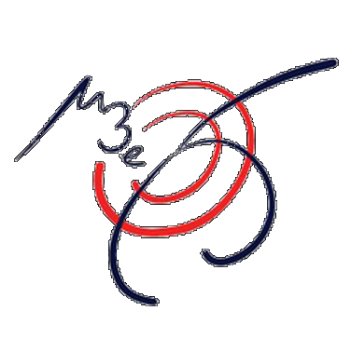 Silicon pixel tracker
クーロン多重散乱を極限まで抑えるために極薄のデバイスが必要。
HV-MAPS
30–50μmまで 薄くできる
amp, digitization on chip
早い読み出し:50ns timestamp
読み出し回路をチップ上に搭載
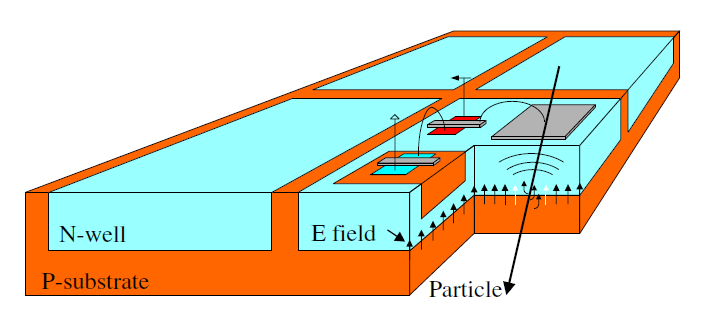 (High voltage monolithic active pixel sensors)
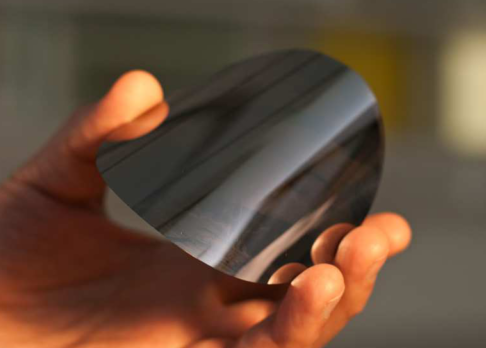 50μm厚のシリコンウェハー
2013:Extensive beam test campaign
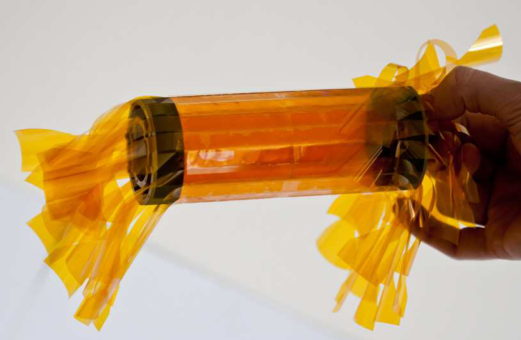 モックアップ
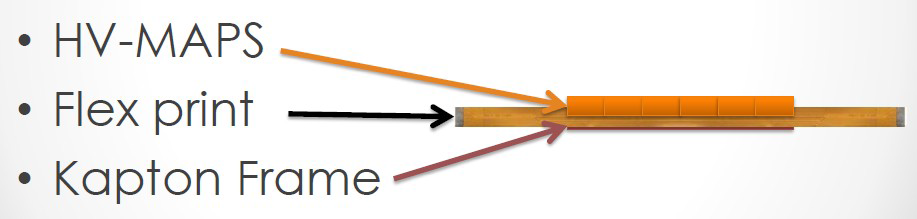 <1‰ X0 per layer
37
2013/Mar/26 JPS
Yusuke UCHIYAMA/ The University of Tokyo
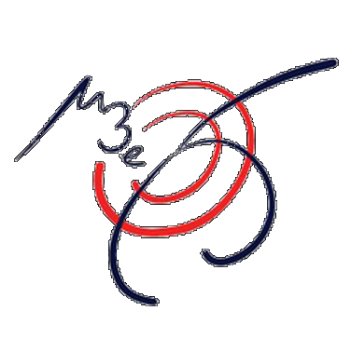 Tracking
100 μ崩壊 @2×109/s
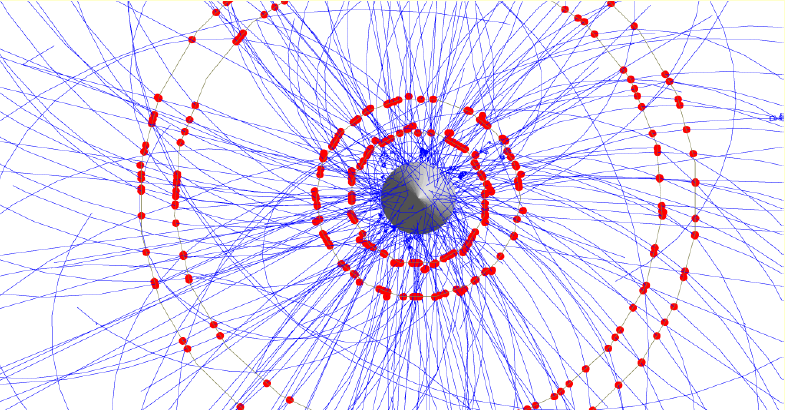 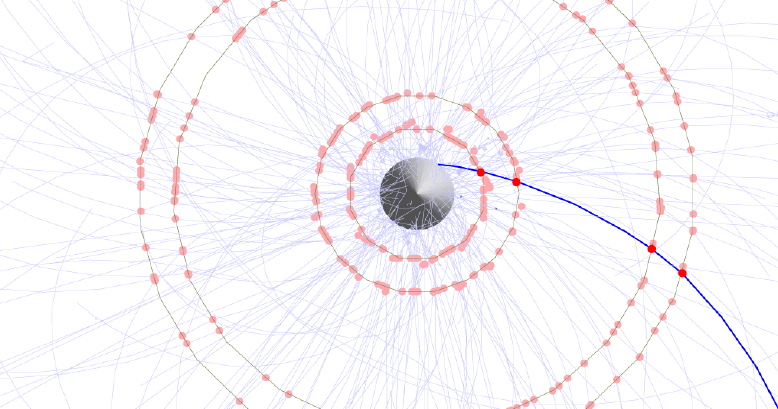 20MHz readout (50nsスナップ)
a few×100 ps 時間情報 from ToF
38
2013/Mar/26 JPS
Yusuke UCHIYAMA/ The University of Tokyo
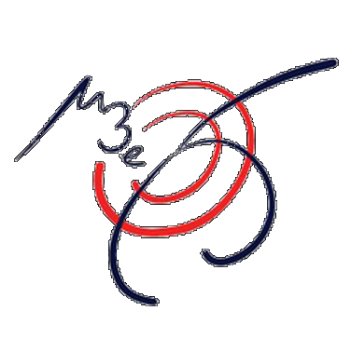 Staging approach
Phase IA
2015
中央シリコンのみで早期実現
≦107μ/s @pE5
新しい技術の経験・実験原理の実証
感度 O(10-14)
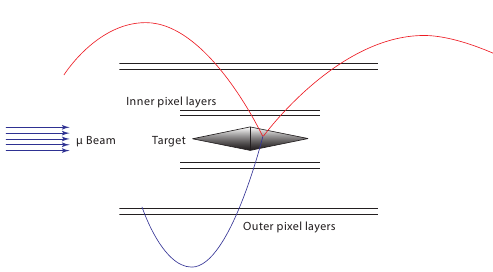 Phase IB
2016~
第一サイドステーションとToF導入
~108μ/s @pE5の最大強度
感度 O(10-15) 
統計リミット
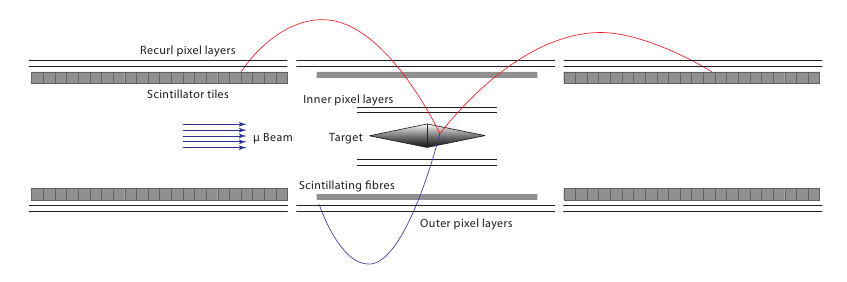 Phase II
2017以降
Full configuration
~2×109μ/s @新しいビームライン
感度O(10-16)
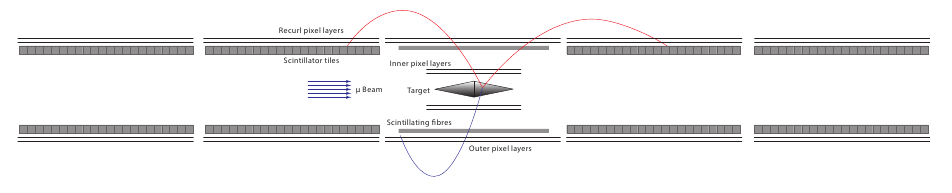 39
2013/Mar/26 JPS
Yusuke UCHIYAMA/ The University of Tokyo
[Speaker Notes: 色分け]
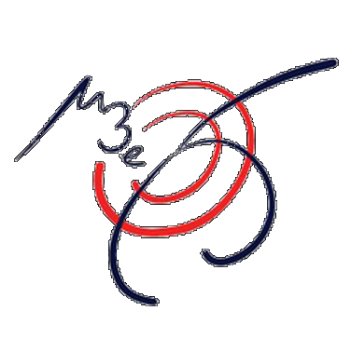 Mu3e
昨年暮れ、proposal (phase I)をPSIに提出
今年1月、PSI評価委員会から承認を得る
今後テクニカルレビュー
(http://arxiv.org/abs/1301.6113)
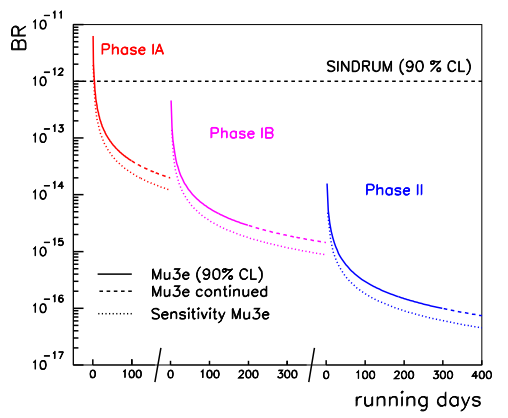 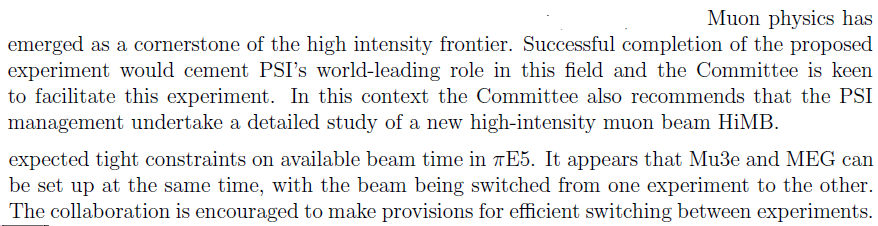 40
2013/Mar/26 JPS
Yusuke UCHIYAMA/ The University of Tokyo
pE5エリアの共有
実験準備は並行して進められるように。
ビームライン上流の設備も共有。
ビームを切り替える
同時にビーム共有は無理。
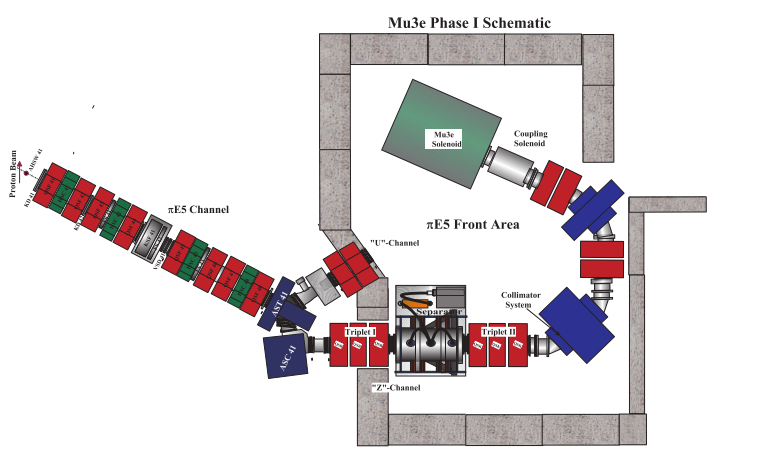 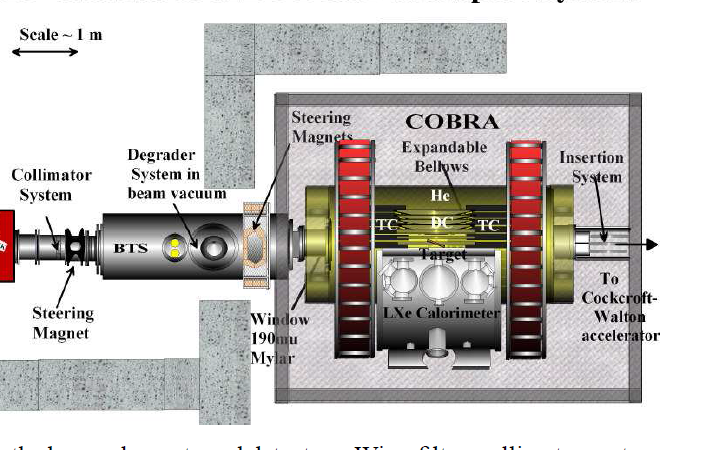 Mu3e
ここはコンフリクト
どちらか片方は取り外す
MEG
41
2013/Mar/26 JPS
Yusuke UCHIYAMA/ The University of Tokyo
その先(5–10, >10年)
HL-LHC
14 TeV
13–14 TeV
7–8 TeV
PSI/HiMB
MEG upgrade
MEG
Mu3e phase II
ProjectX stageI
Mu3e phase I
new m→eg?
現在
Mu2e
DeeMe
COMET phaseI
COMET phaseII
Belle II
42
2013/Mar/26 JPS
Yusuke UCHIYAMA/ The University of Tokyo
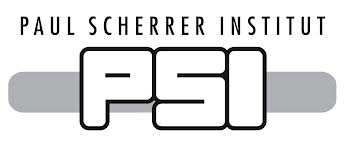 HiMB＠PSI
PSI次世代 High intensity Muon Beamプロジェクト
Spallation neutron(SINQ)ターゲット窓で生成されるミューオンを取り出す
大強度proton (1次ビームの70%が止まる)
広いパイオンレンジ(<150MeV)
広いボリューム(9000倍)
高い断面積
~3×1010 surface μ+/sec (見積もり)
本格的な研究を今年開始
来年までに実現可能性を見極める
2016–2017のSINQ長期停止に合わせて建設
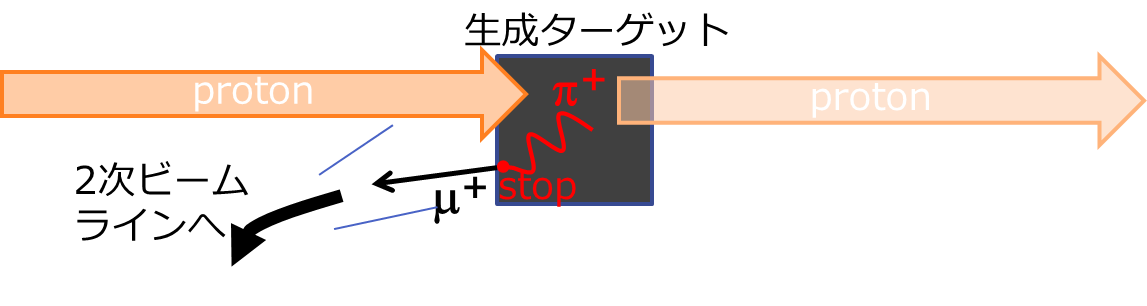 70%
中性子源へ
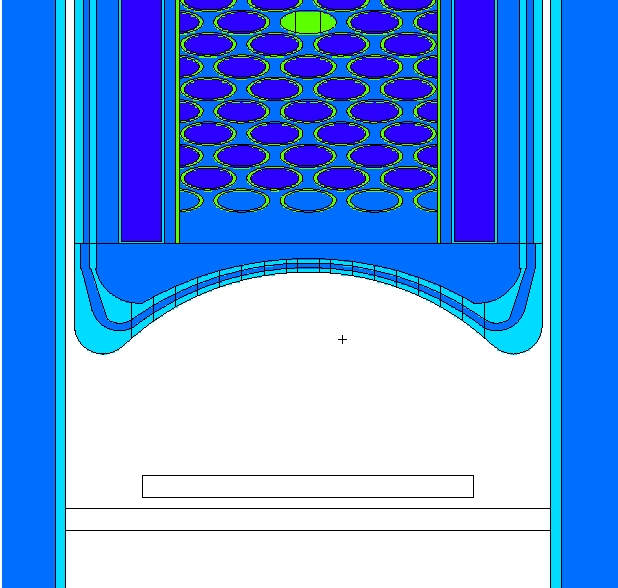 Mu3e phase IIには十分。他の利用も模索し始める。
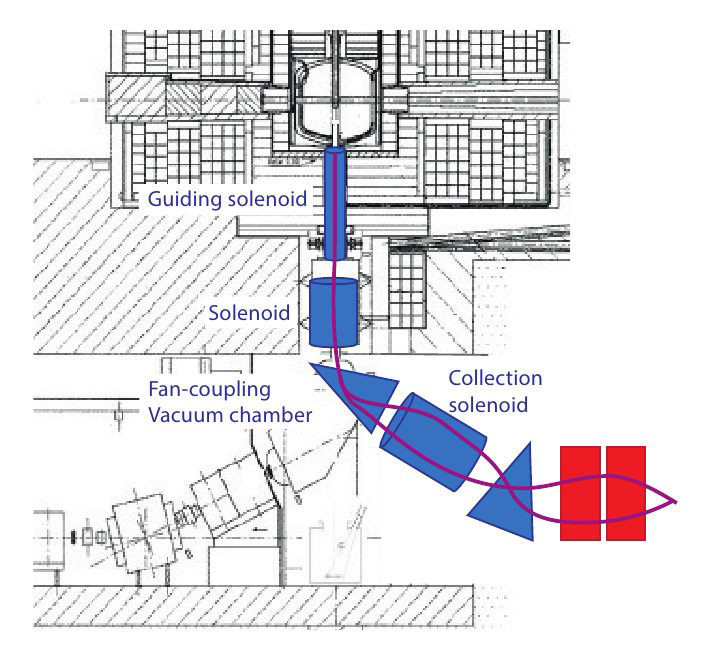 Pb+Zy+D2O
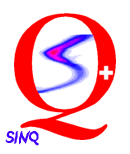 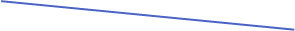 Al
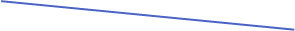 今後もPSIが素粒子実験High intensityフロンティアをリードしていけるかかかっている
Protons
25 cm
proton
Surface muons
muon
43
2013/Mar/26 JPS
Yusuke UCHIYAMA/ The University of Tokyo
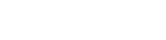 Project X
次世代MW陽子加速器施設@Fermilab 
3MW@3GeV, continuous wave linac
パルス構造を柔軟に調整可 (1–160MHz) 
パルスモード → μ–e conversion 
高周波モード → 次世代μ→eγ,eee
US高エネ戦略のKey
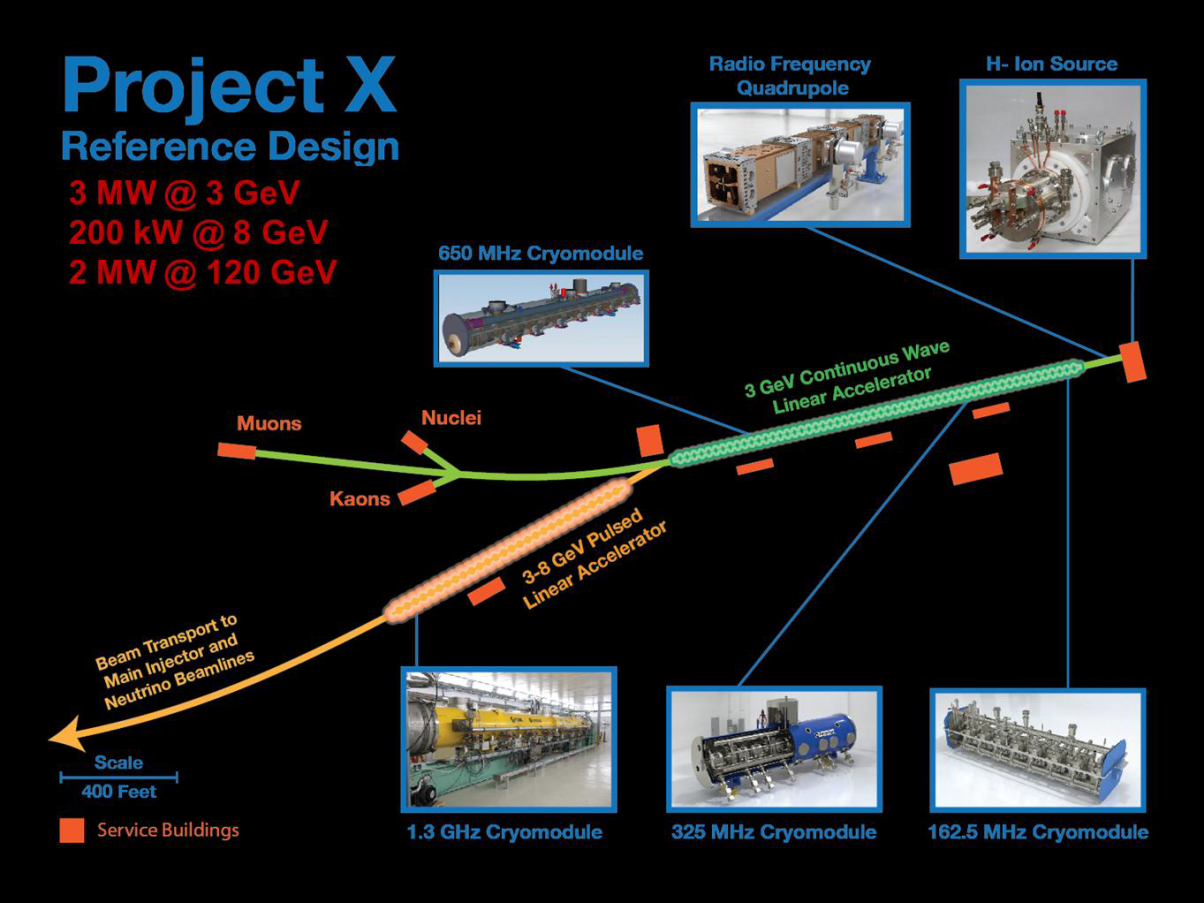 今夏のSnowmassにむけて
PXで可能な物理プログラムが
検討中。
次世代μ→eγ,eeeも含まれている。
早くて2017年から5年かけて建設？
44
2013/Mar/26 JPS
Yusuke UCHIYAMA/ The University of Tokyo
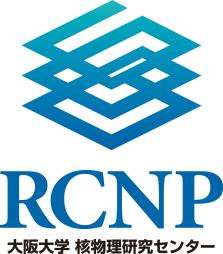 RCNP/MuSIC
日本でも!?
大阪大学RCNPで大強度DCミューオン源MuSICを建設中
世界初の超伝導パイオン捕獲システム
1μA陽子ビームで~1×108μ+/sec
RCNPサイクロトロン施設のアップグレードも検討中
MW級陽子ビーム×MuSIC ⇒ >1011μ+/sec !!
今年4月から運転開始
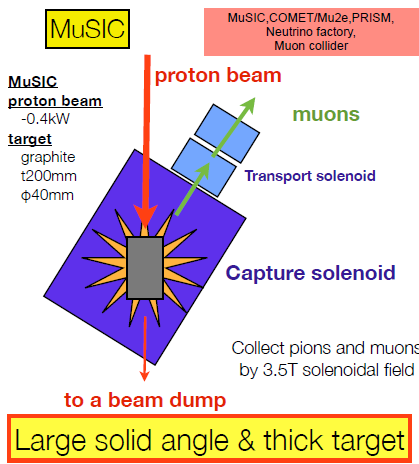 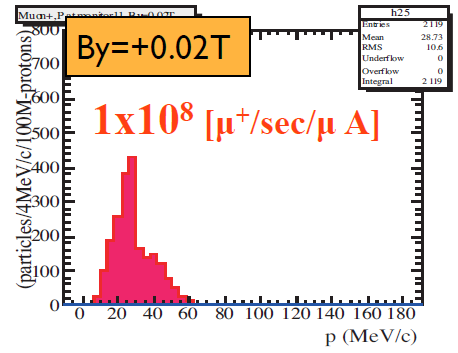 @400W
位相空間回転(⇒究極μ-e転換実験)
μ→eee実験　     を目指す
Courtesy of A.Sato (Osaka Uni.)
45
2013/Mar/26 JPS
Yusuke UCHIYAMA/ The University of Tokyo
‘HL-LHC時代’のDCミューオンビームによるcLFV探索
1
物理からの要請：
大いにある
(LHC, COMETなどの結果。それらと相補的。)
利用可能なDCミューオン源：
2
前途有望
(複数のプロジェクトが欧米日で進行中。)
洗練された実験アイデア：
3
？？
時間スケールが構想から実現までO(10年)。
次の実験を考えだす時期か。
堅実に一歩一歩改善していく。
技術革新・画期的アイデアで一気に。
まずは
10-15台でのμ→eγ探索ができないか？
Mu3eよりよいμ→eee実験アイデアを考えられるか？
46
2013/Mar/26 JPS
Yusuke UCHIYAMA/ The University of Tokyo
Conclusion
現在
μ→eγ 10-13台の存在が棄却されだした
BSMモデルの構築に強い制限
pre-MEGから20倍厳しい制限
すでに多くのパラメータ領域を棄却
B (μ→eγ)< 5.7×10-13 @90%CL
さらに倍の統計量で探索
MEGの最終結果に注目！
追い詰めて
μ→eγ 10-14台，μ→eee 10-15台の探索準備が進行中
当面はまだPSIがリードしていく
次
捕まえて
将来
その先の探索を可能にする大強度ビームの計画も進行中
μ→eee 10-16台の実験計画
その他の実験も考え始める時期
取り調べ
47
2013/Mar/26 JPS
Yusuke UCHIYAMA/ The University of Tokyo
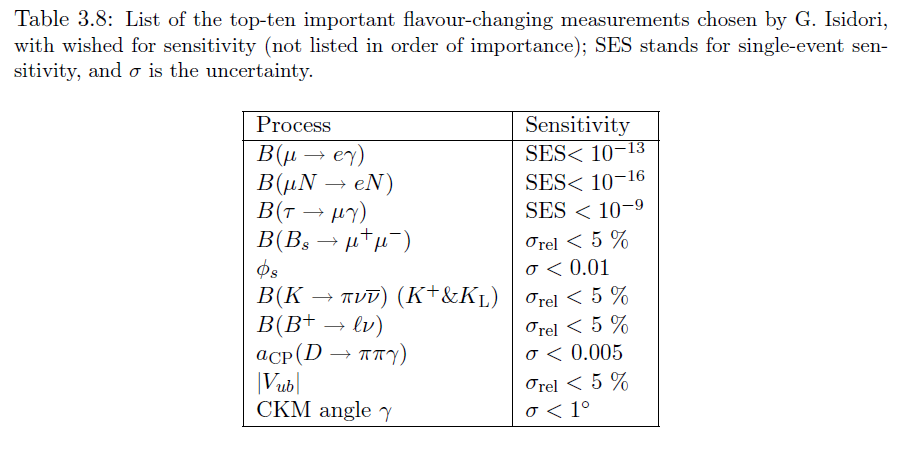 Physics Briefing Bookより。
48
2013/Mar/26 JPS
Yusuke UCHIYAMA/ The University of Tokyo
これまでの結果
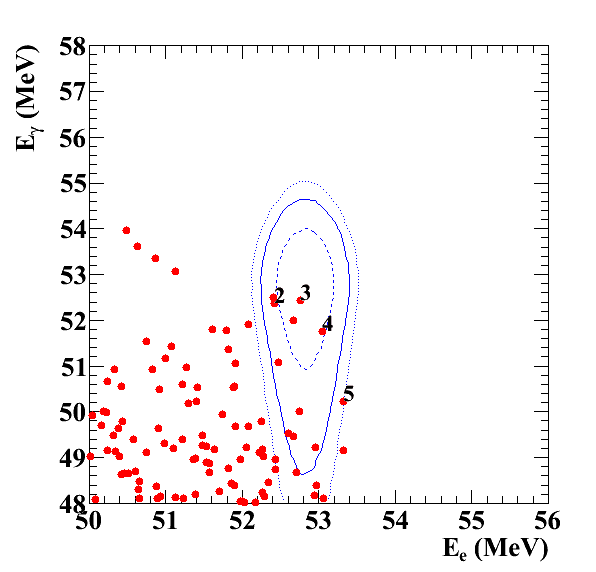 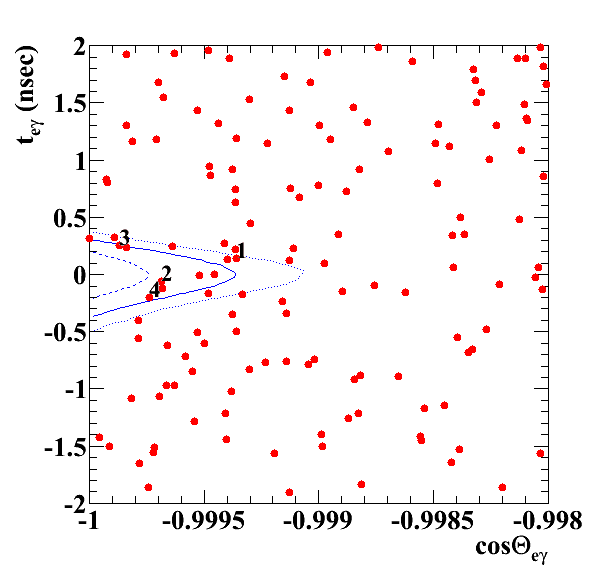 2009–2010データ解析
No excess of signal
Set new limit
B < 2.4×10-12 
前実験より5倍厳しい制限
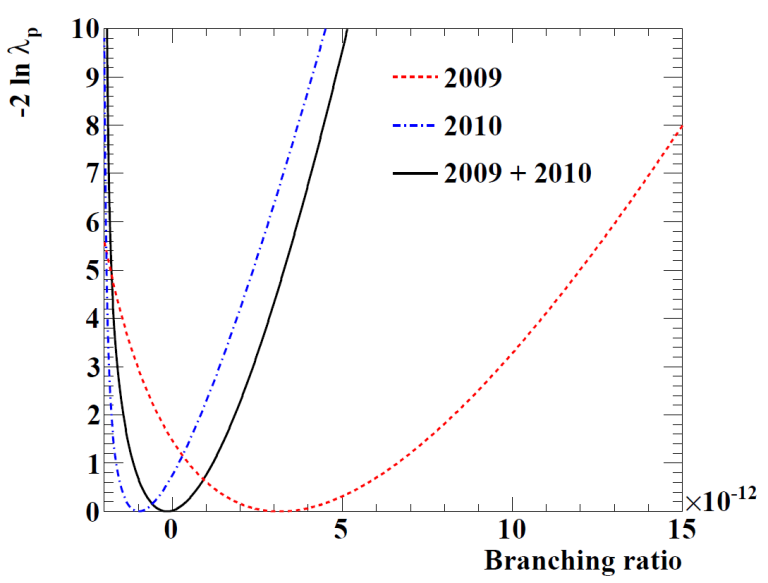 Best-fit : Nsig= -0.5
(Phys.Rev.Lett 107 171801)
49
2013/Mar/26 JPS
Yusuke UCHIYAMA/ The University of Tokyo
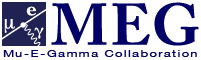 解析
ACC
(accidental BG)
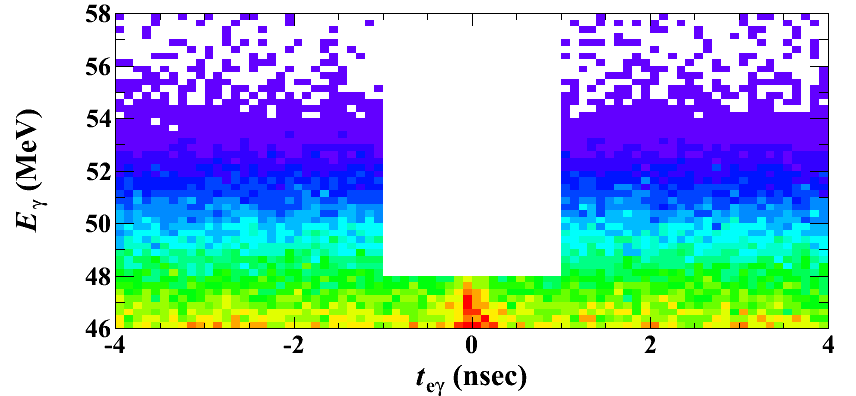 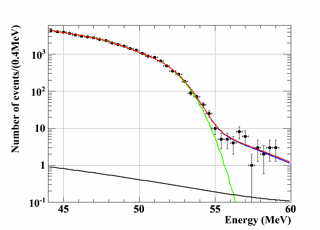 Blind region
tegsideband
Eg sideband
(Ee,Eg,teg,qeg,feg)
5次元分布
RMD
(Radiative muon decay)
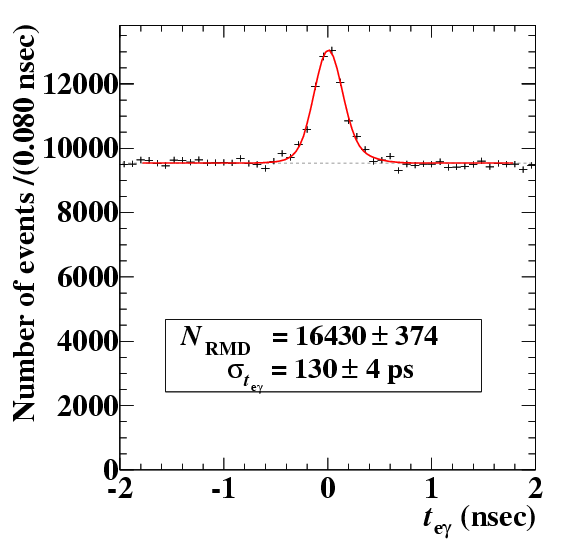 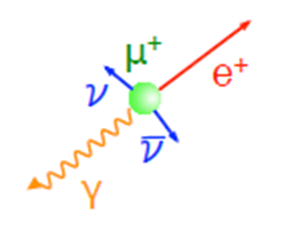 (Nsig,NRMD,NACC)
max. likelihood fitで推定
50
2013/Mar/26 JPS
Yusuke UCHIYAMA/ The University of Tokyo
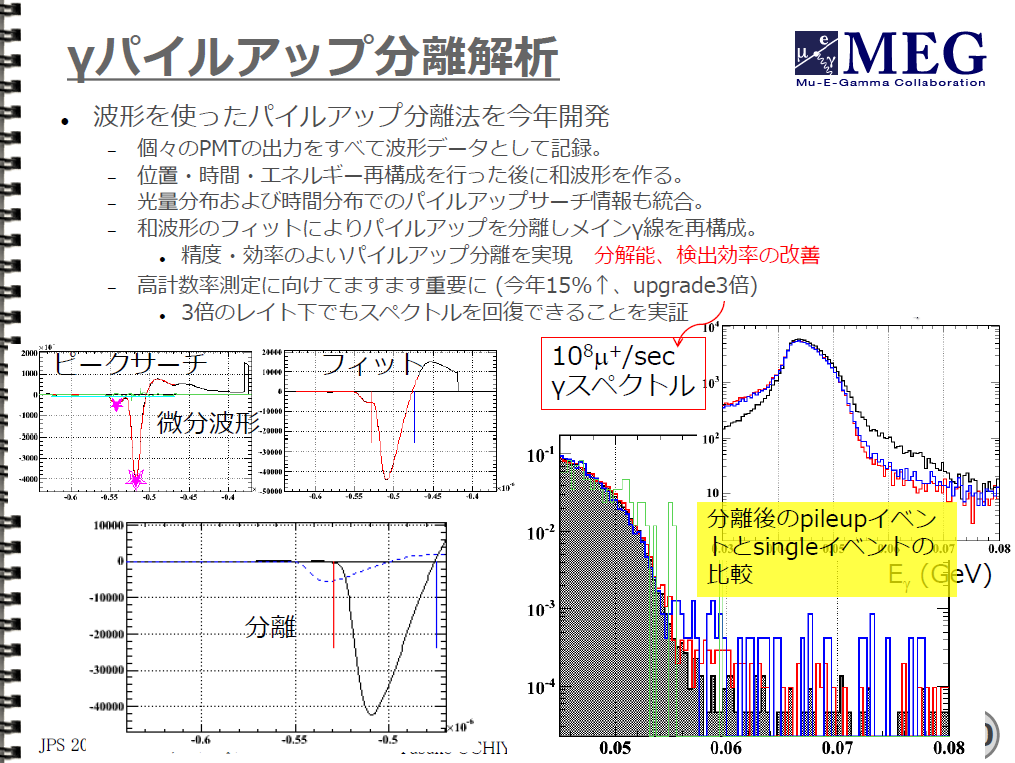 51
2013/Mar/26 JPS
Yusuke UCHIYAMA/ The University of Tokyo
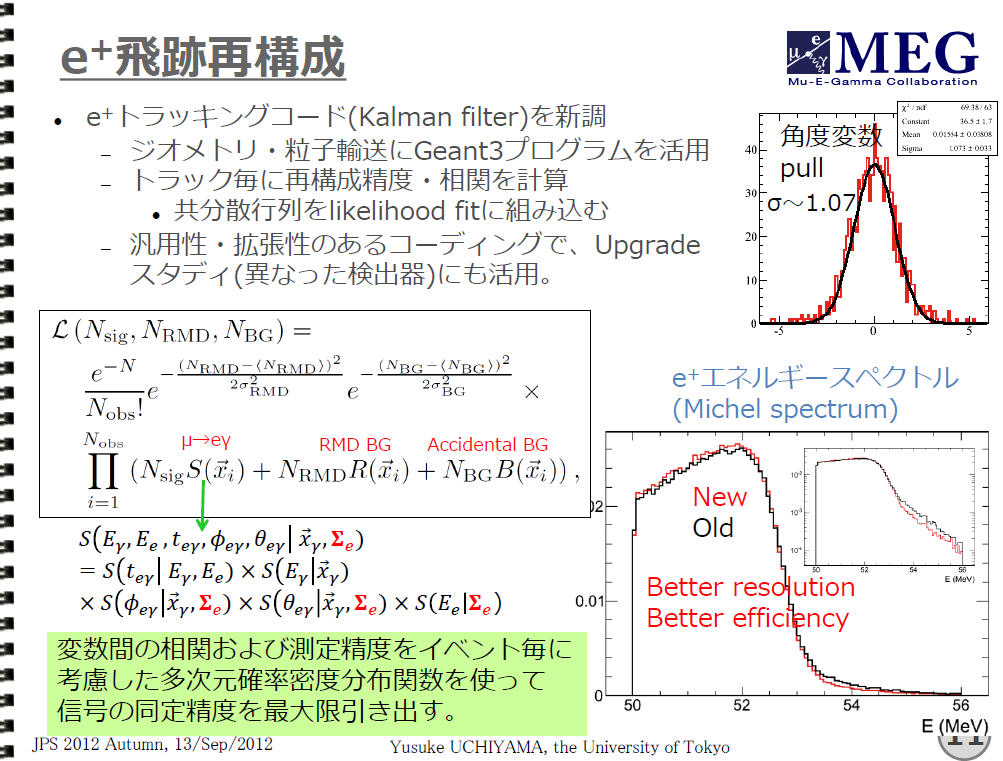 52
2013/Mar/26 JPS
Yusuke UCHIYAMA/ The University of Tokyo
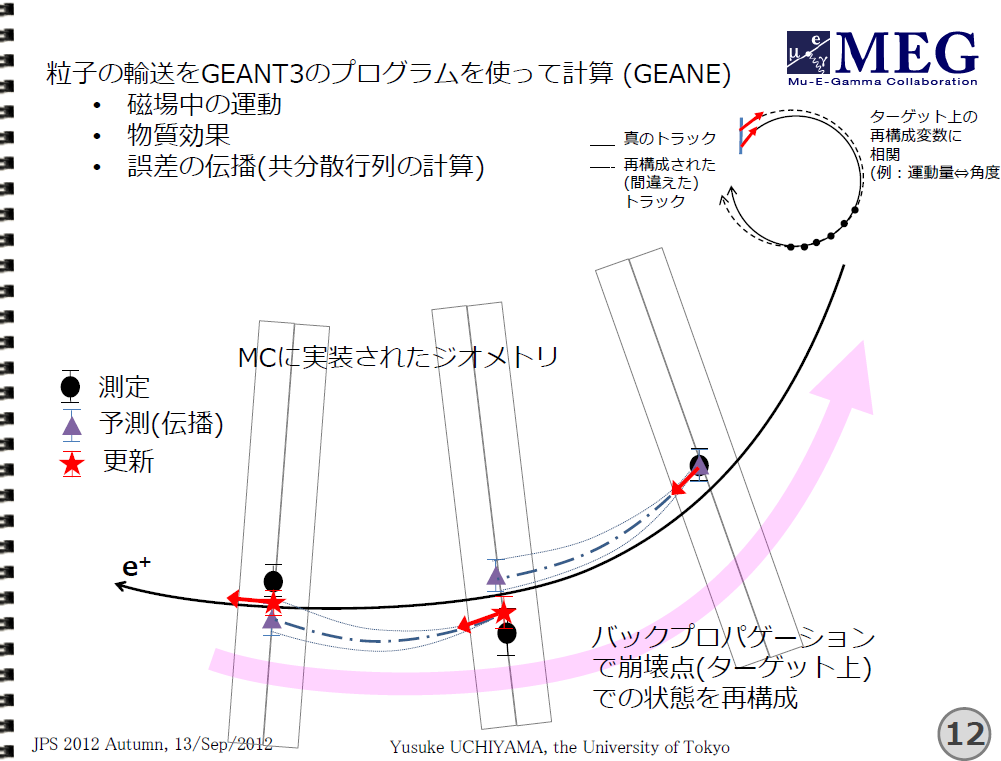 53
2013/Mar/26 JPS
Yusuke UCHIYAMA/ The University of Tokyo
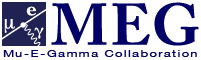 サイドバンド
サイドバンドデータを使って解析を最終チェック
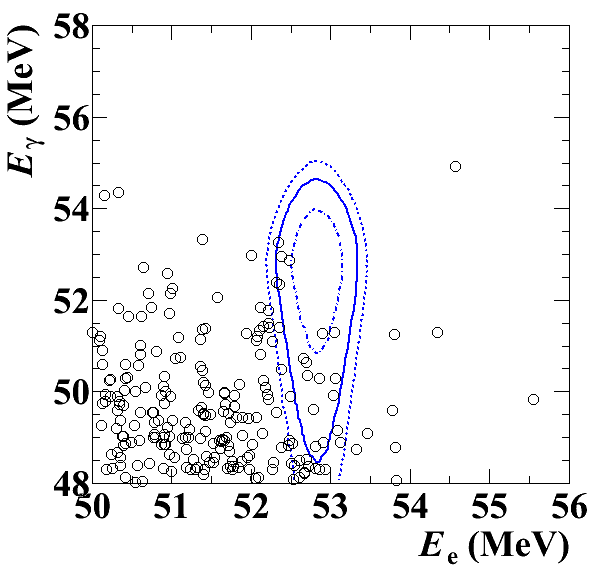 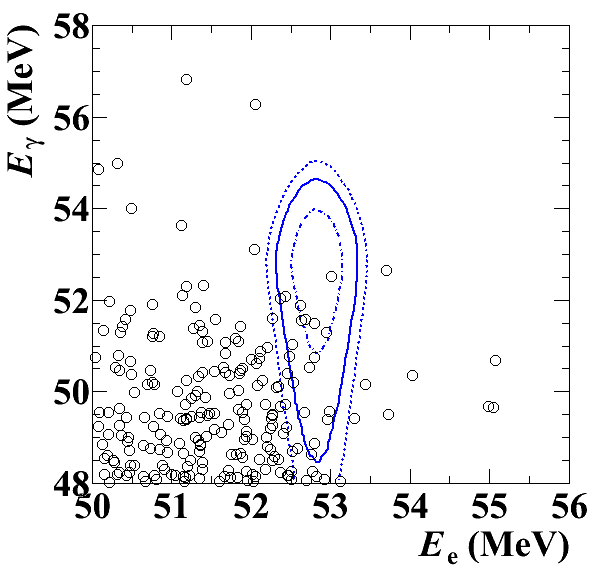 positive time
off back-to-back
likelihood fit,
UL の計算まで
時間または角度のずれた
領域で解析してみる。
BGレイトは期待値と
合致することを確認。

得られたULもSensitivity
とconsistent
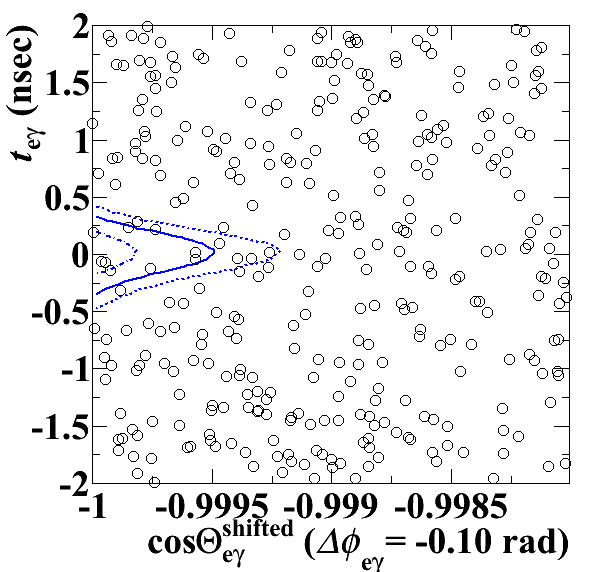 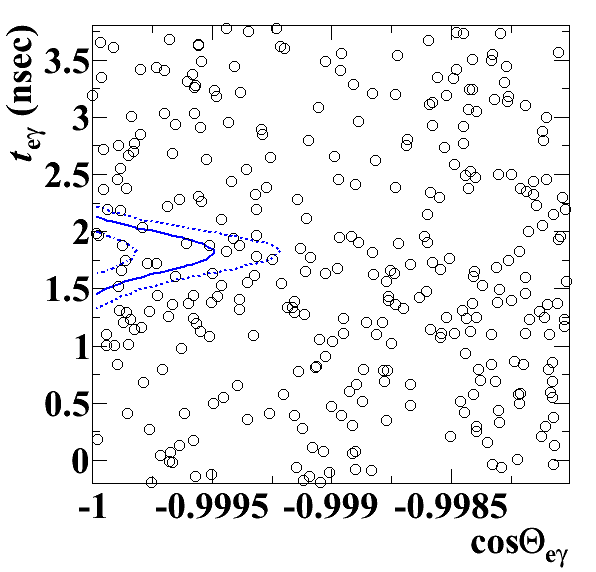 2009–2011 combined data
54
2013/Mar/26 JPS
Yusuke UCHIYAMA/ The University of Tokyo
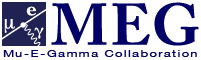 系統誤差
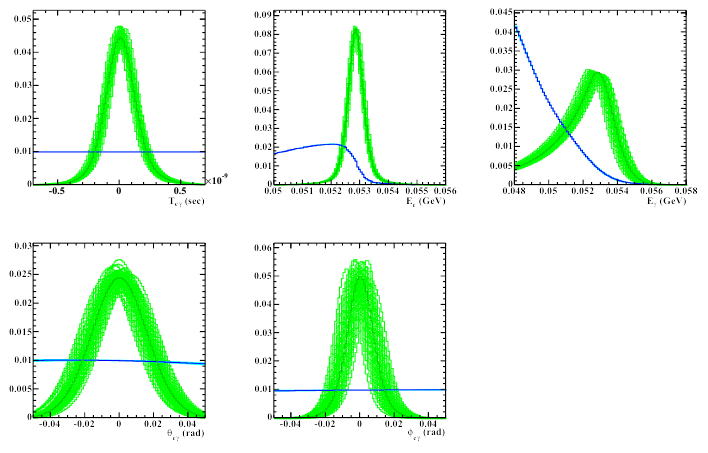 teg
Ee
Eg
back-to-backに対する不定性が最大
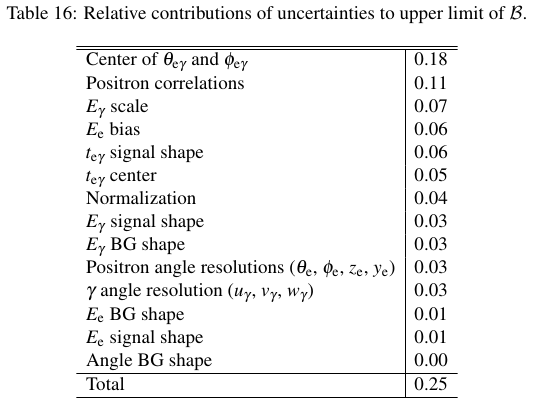 qeg
feg
系統誤差の影響は全体でULを1%の変化量
55
2013/Mar/26 JPS
Yusuke UCHIYAMA/ The University of Tokyo
Likelihood analysis
サイドバンドからのBG数制限
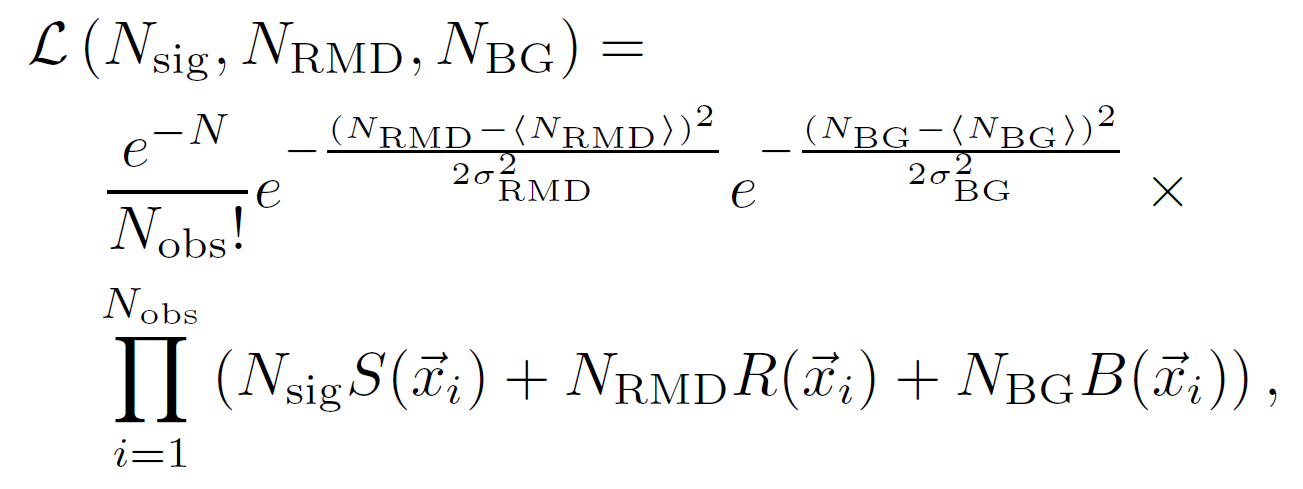 μ→eγ signal
Radiative muon decay
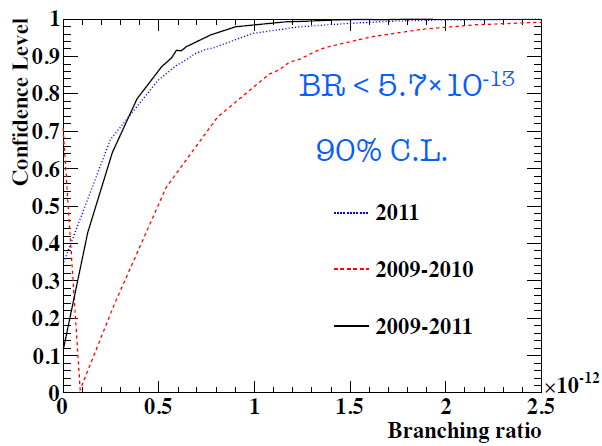 Accidental BG
profile likelihood ratio
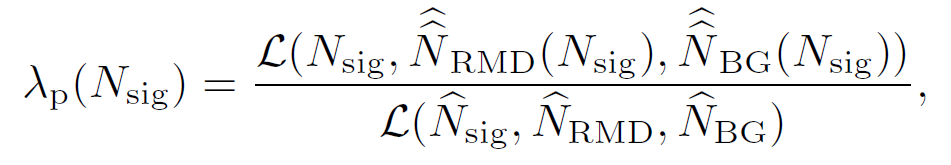 56
2013/Mar/26 JPS
Yusuke UCHIYAMA/ The University of Tokyo
再解析による変動
再構成された変数の変化は分解能よりずっと小さい。
テイル(再構成ミス)イベントの大きな変化によるイベントの消滅・出現
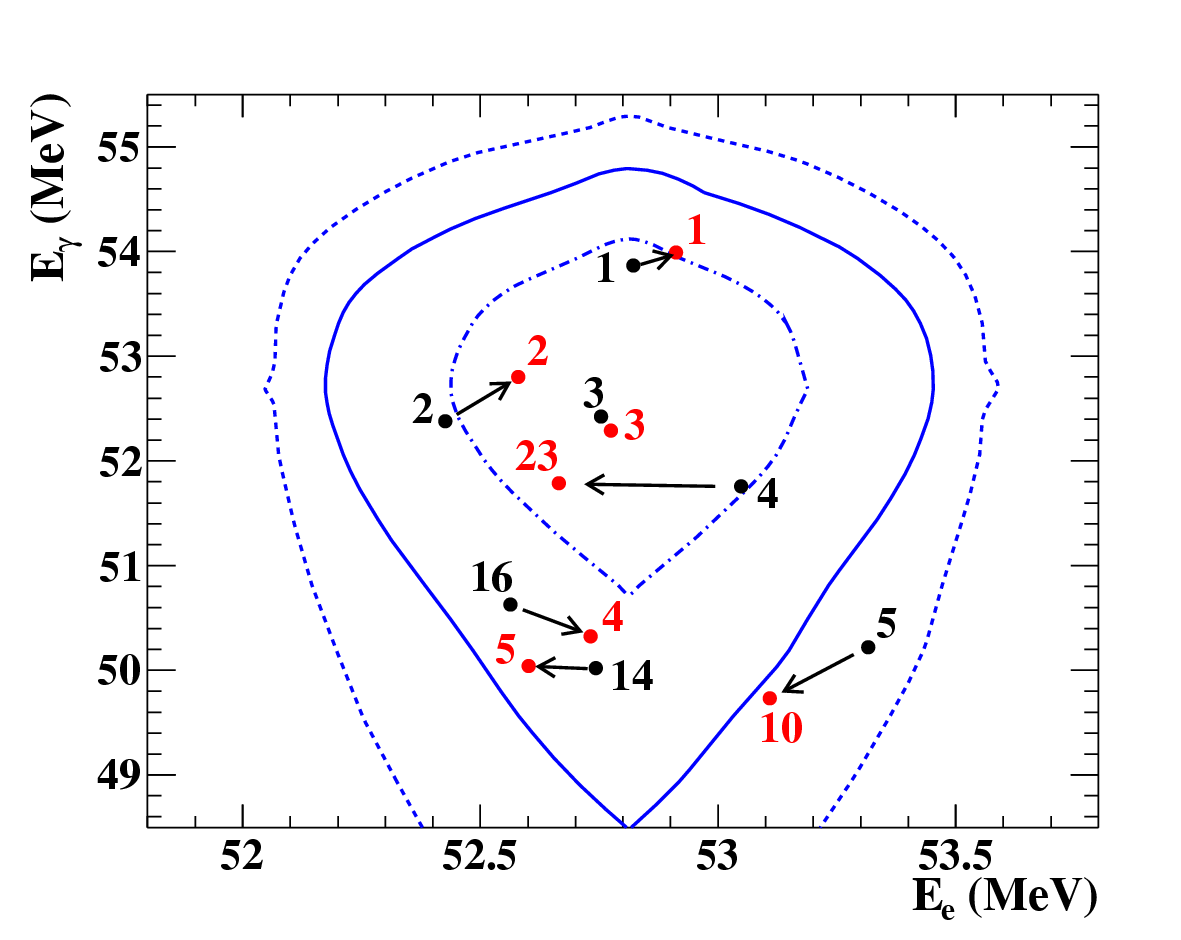 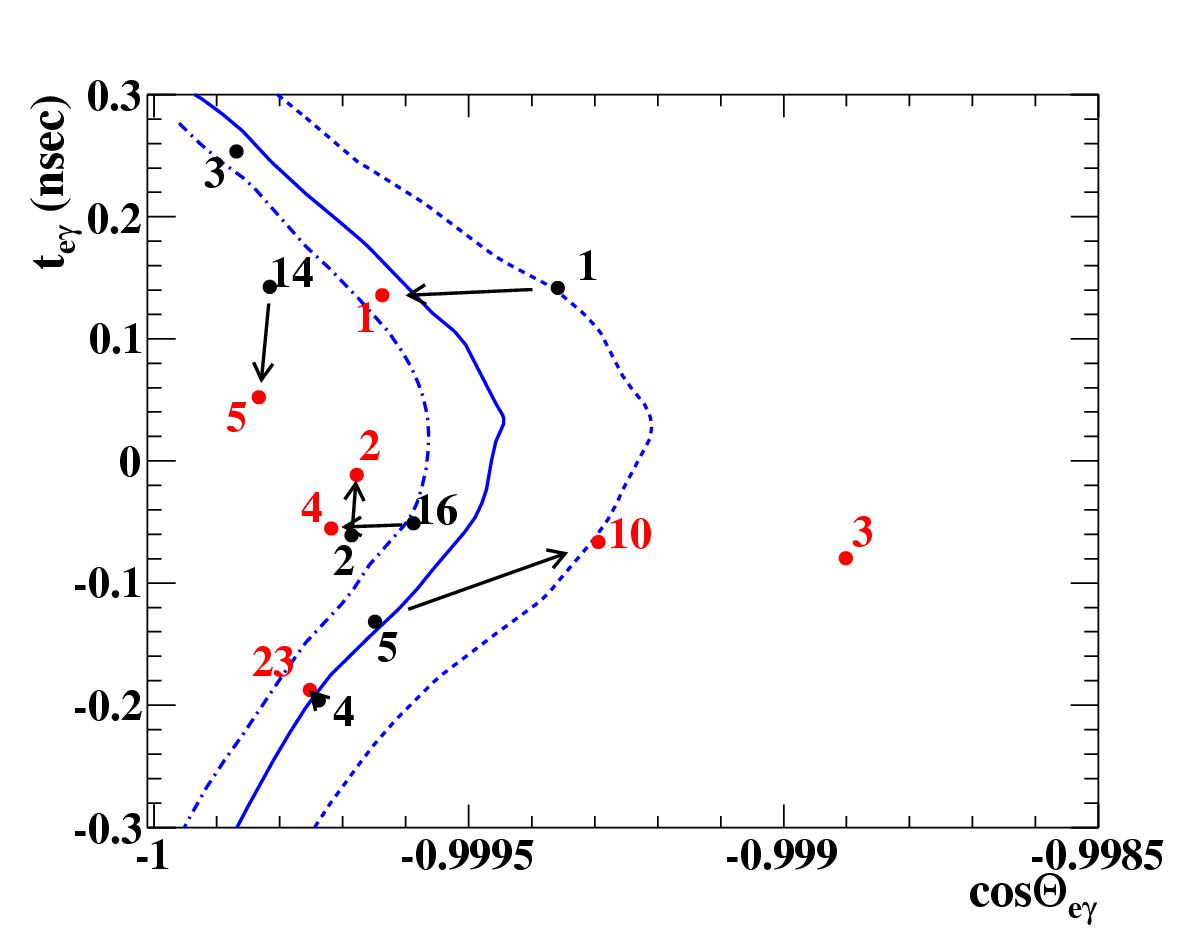 57
2013/Mar/26 JPS
Yusuke UCHIYAMA/ The University of Tokyo
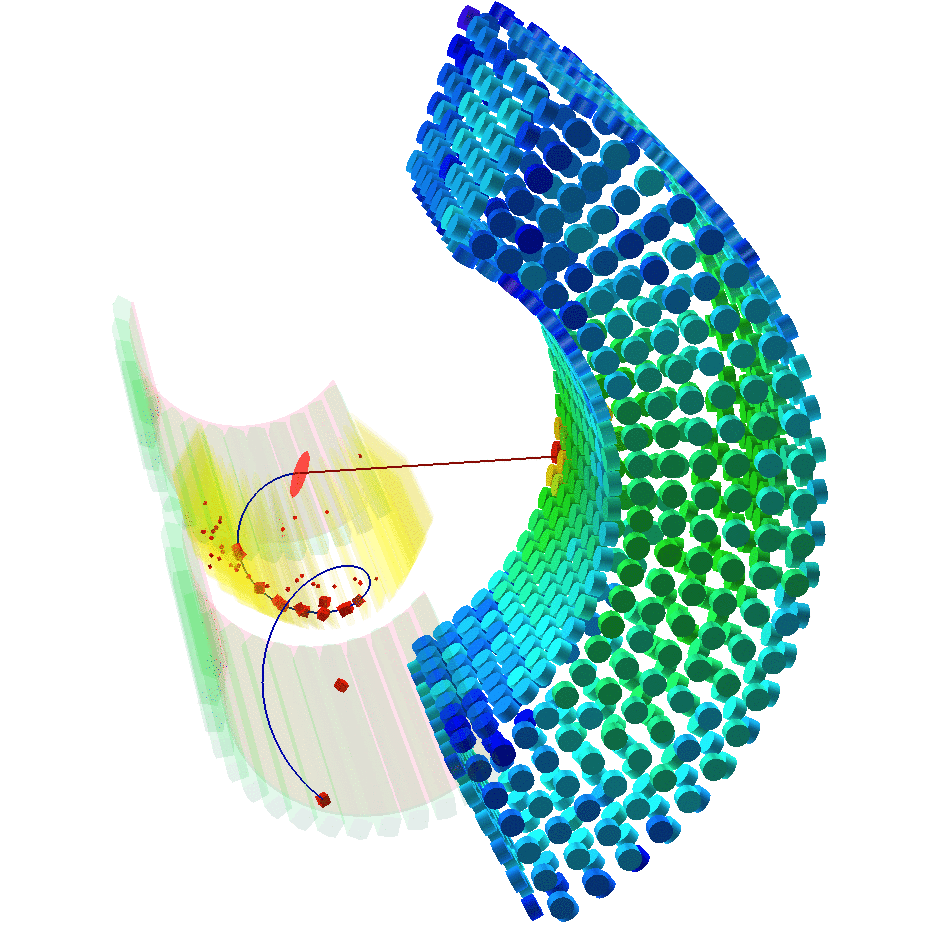 Eg=55.1 MeV
Ee=52.9 MeV
teg=-15 ps
Qeg=178.5°
58
2013/Mar/26 JPS
Yusuke UCHIYAMA/ The University of Tokyo
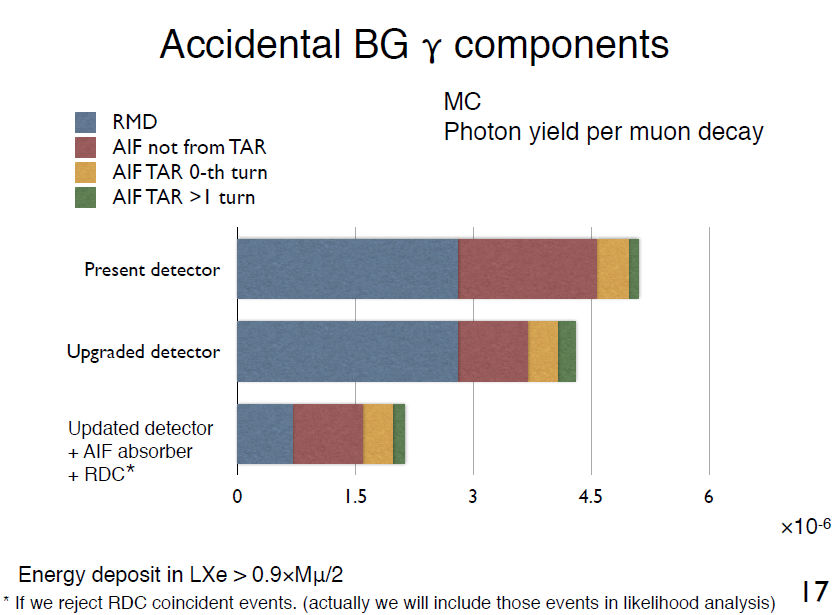 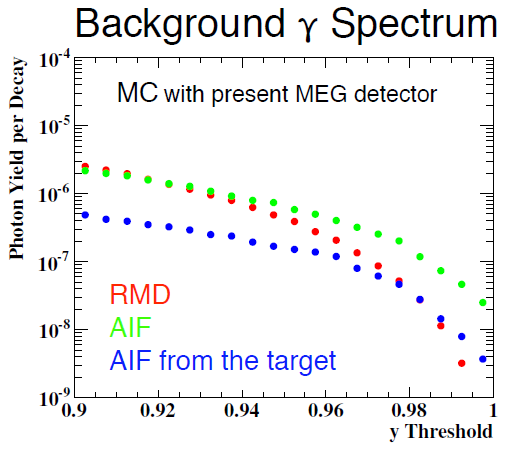 59
2013/Mar/26 JPS
Yusuke UCHIYAMA/ The University of Tokyo
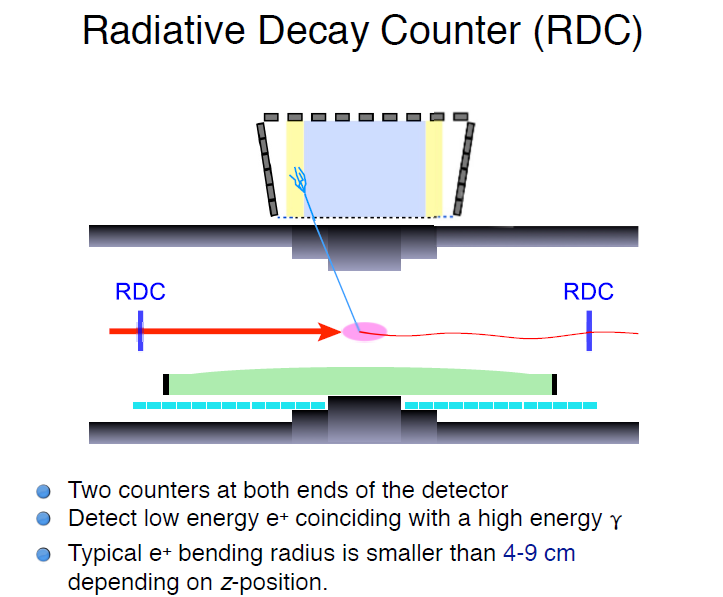 γシングルスペクトル
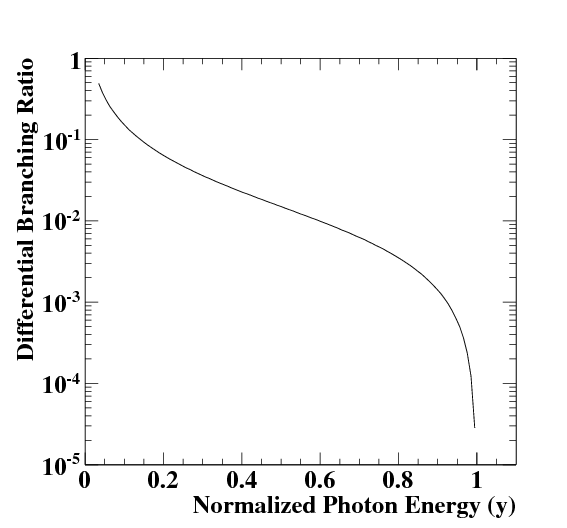 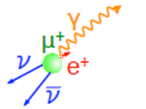 このポジトロンを検出し
アクシデンタルBGをタグする
MEG upgradeのオプション
60
2013/Mar/26 JPS
Yusuke UCHIYAMA/ The University of Tokyo
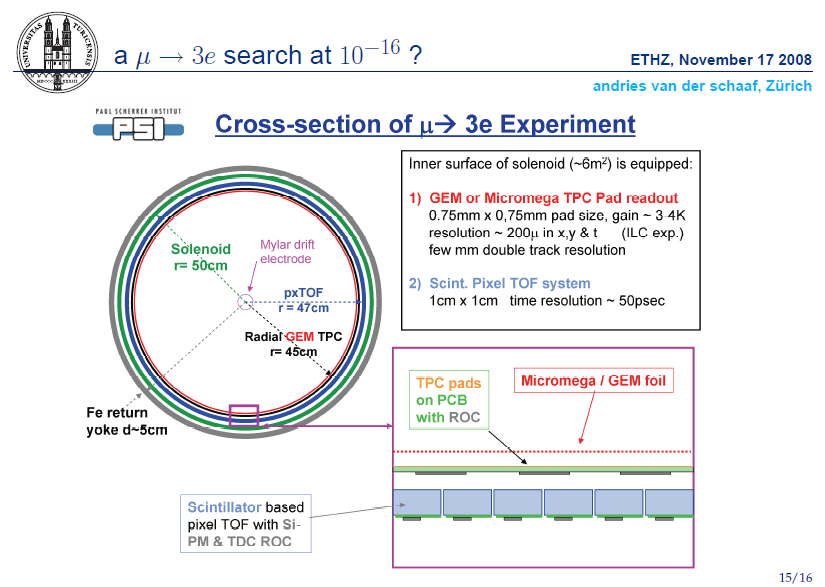 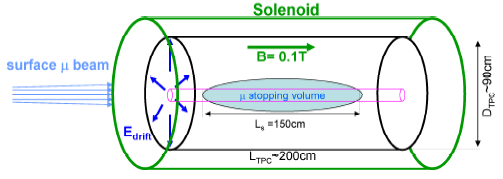 61
2013/Mar/26 JPS
Yusuke UCHIYAMA/ The University of Tokyo
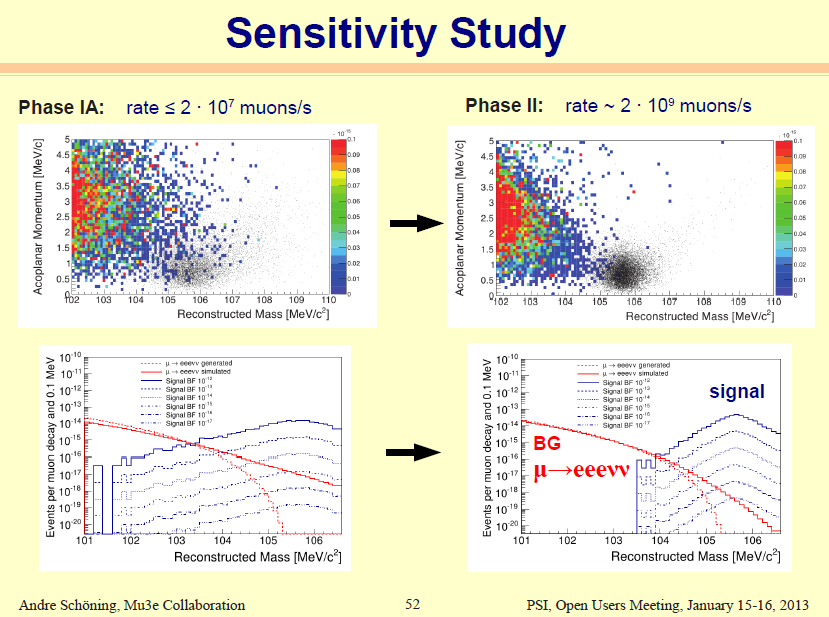 62
2013/Mar/26 JPS
Yusuke UCHIYAMA/ The University of Tokyo
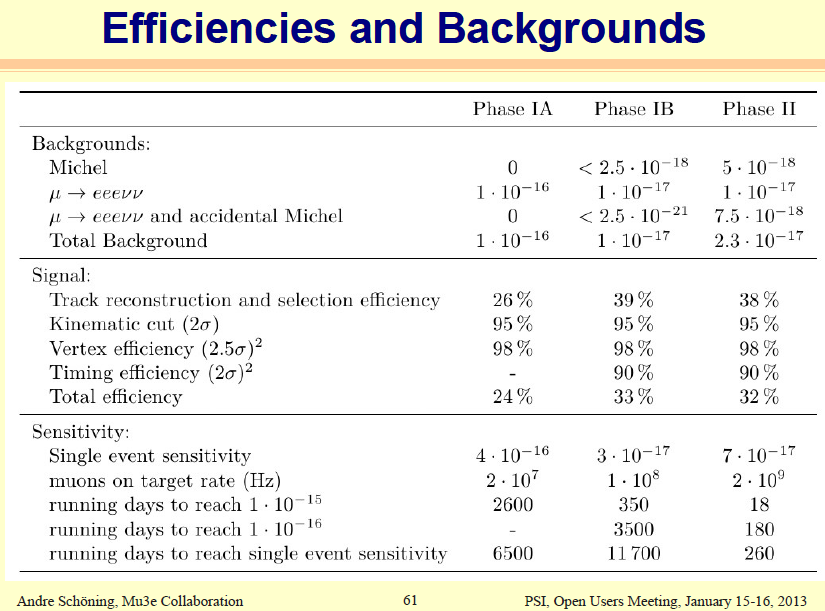 63
2013/Mar/26 JPS
Yusuke UCHIYAMA/ The University of Tokyo
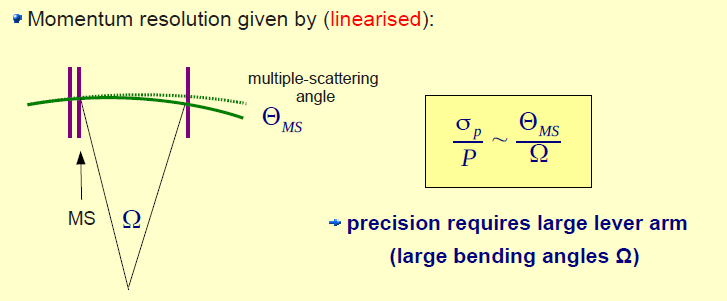 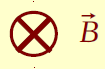 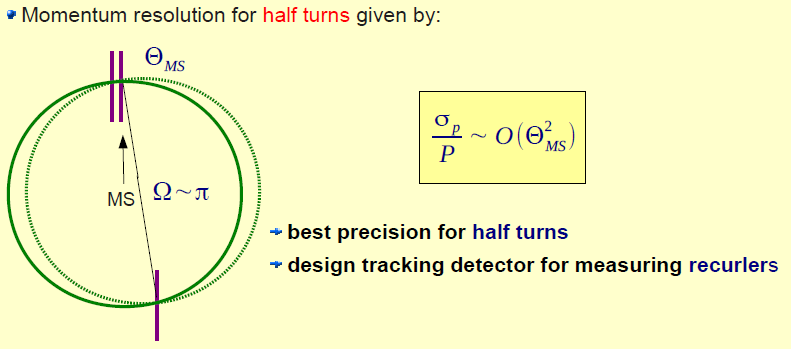 64
2013/Mar/26 JPS
Yusuke UCHIYAMA/ The University of Tokyo
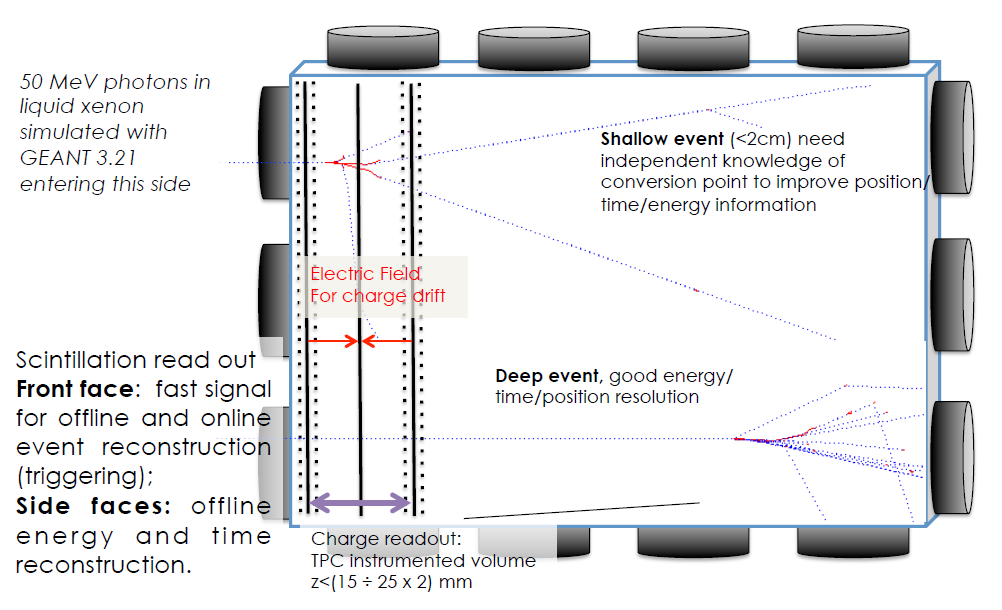 MEG-base
立体角を増やす
今10%
ガンマ線の方向再構成？
sub mm 位置分解能、
方向に感度ある？
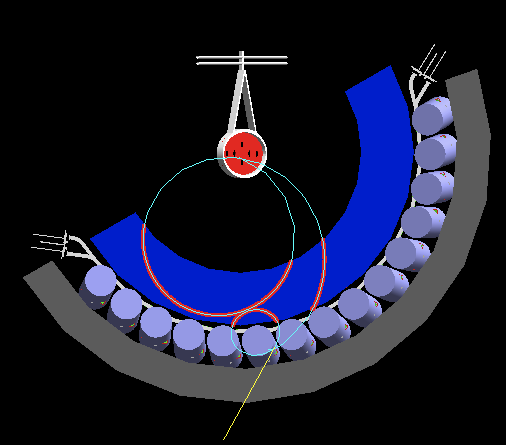 Radial TPC for e+ tracking
E
σE<100keV可能
65
2013/Mar/26 JPS
Yusuke UCHIYAMA/ The University of Tokyo
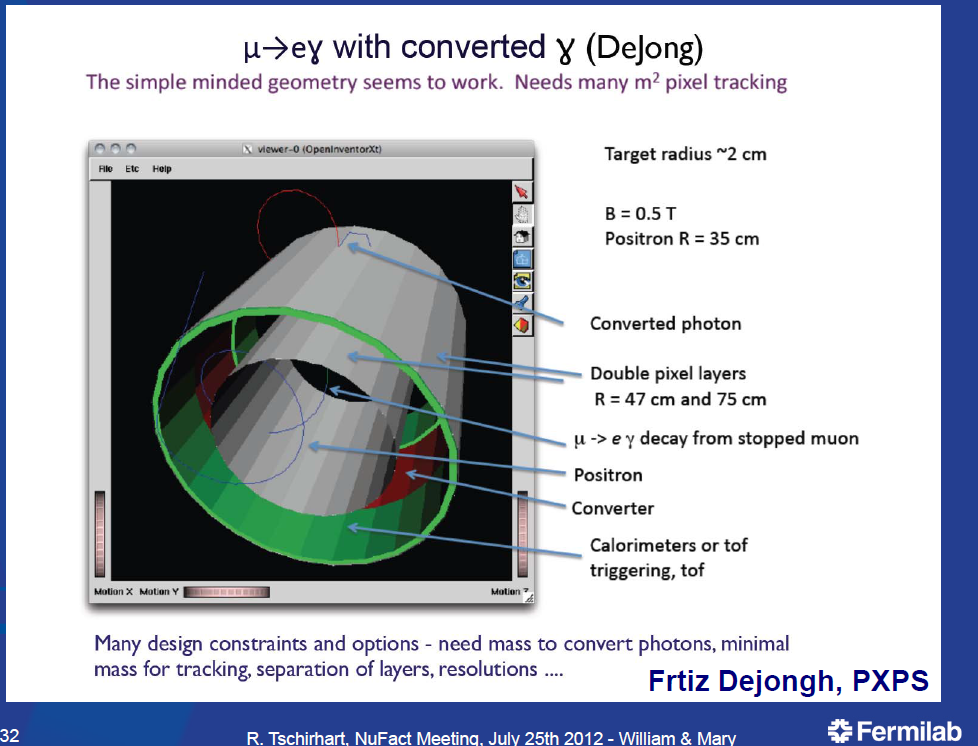 O(10-16)の感度を目指す！？
3×1011μ/sec@Project X
66
2013/Mar/26 JPS
Yusuke UCHIYAMA/ The University of Tokyo
Project X サイト
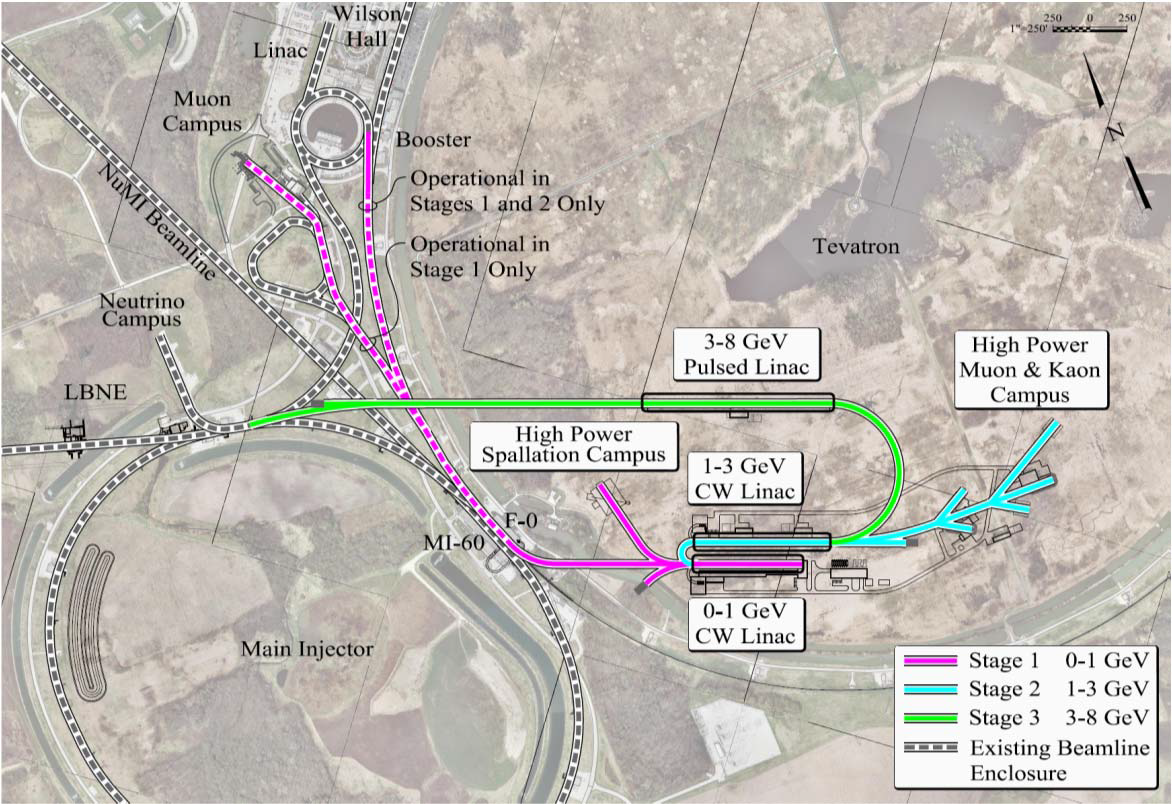 67
2013/Mar/26 JPS
Yusuke UCHIYAMA/ The University of Tokyo
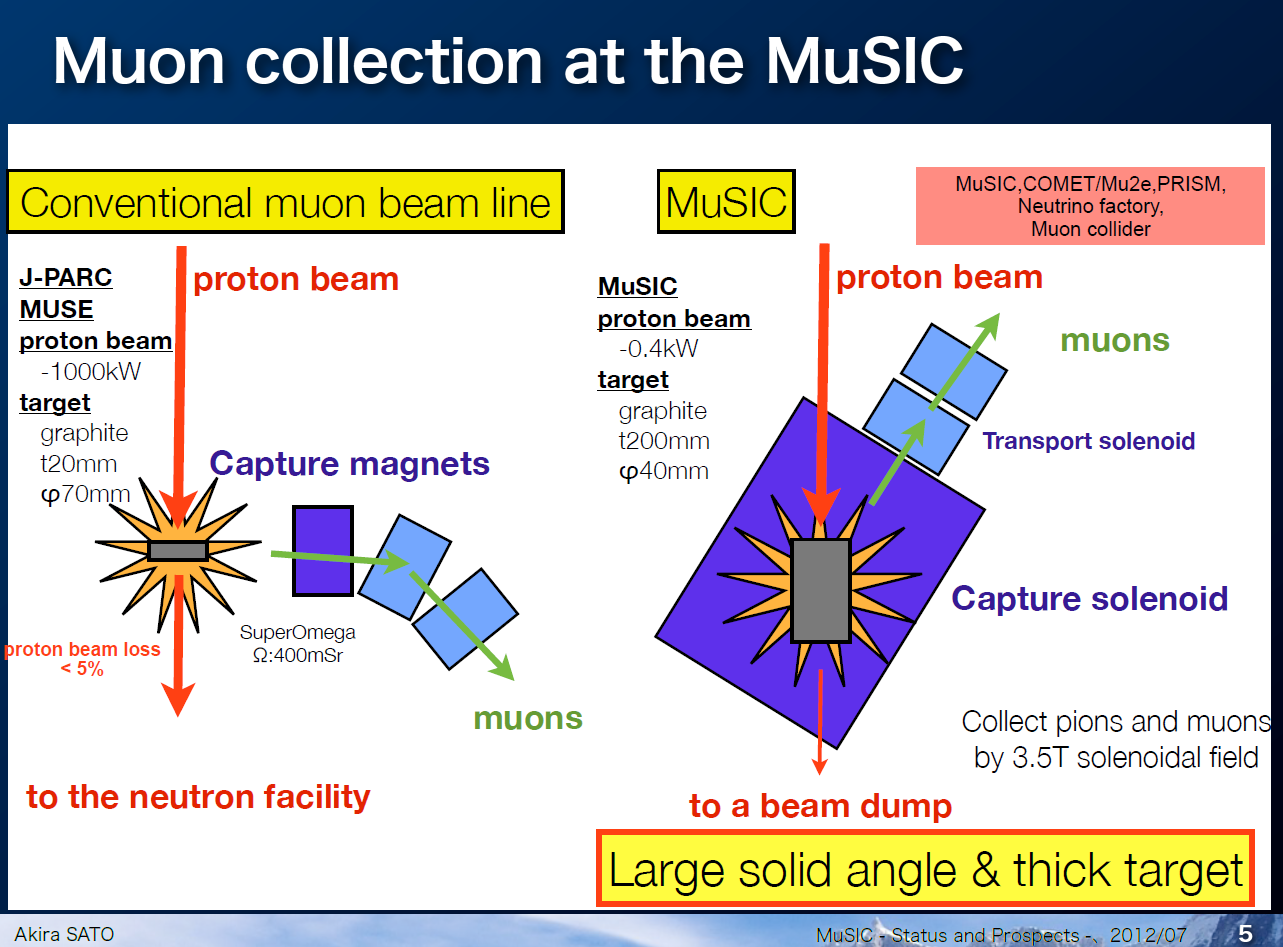 68
2013/Mar/26 JPS
Yusuke UCHIYAMA/ The University of Tokyo
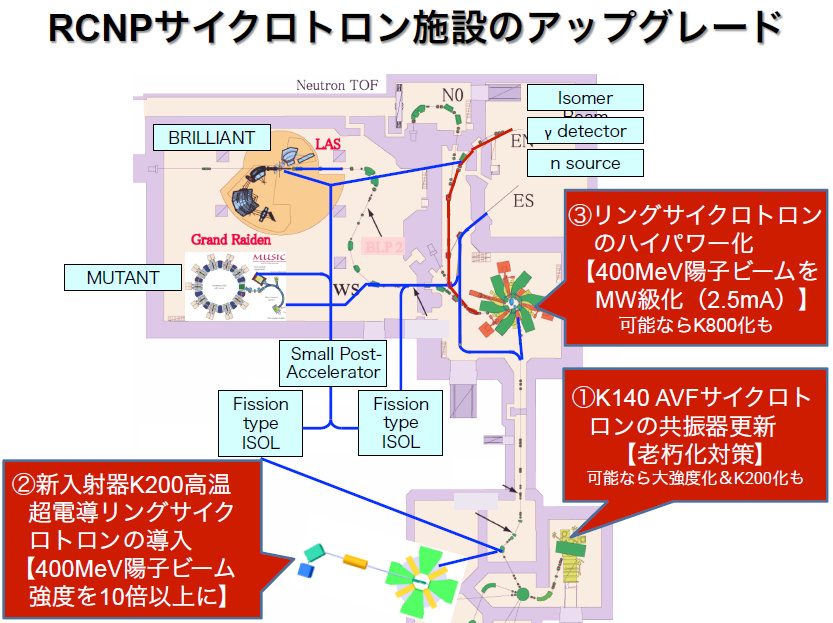 69
2013/Mar/26 JPS
Yusuke UCHIYAMA/ The University of Tokyo
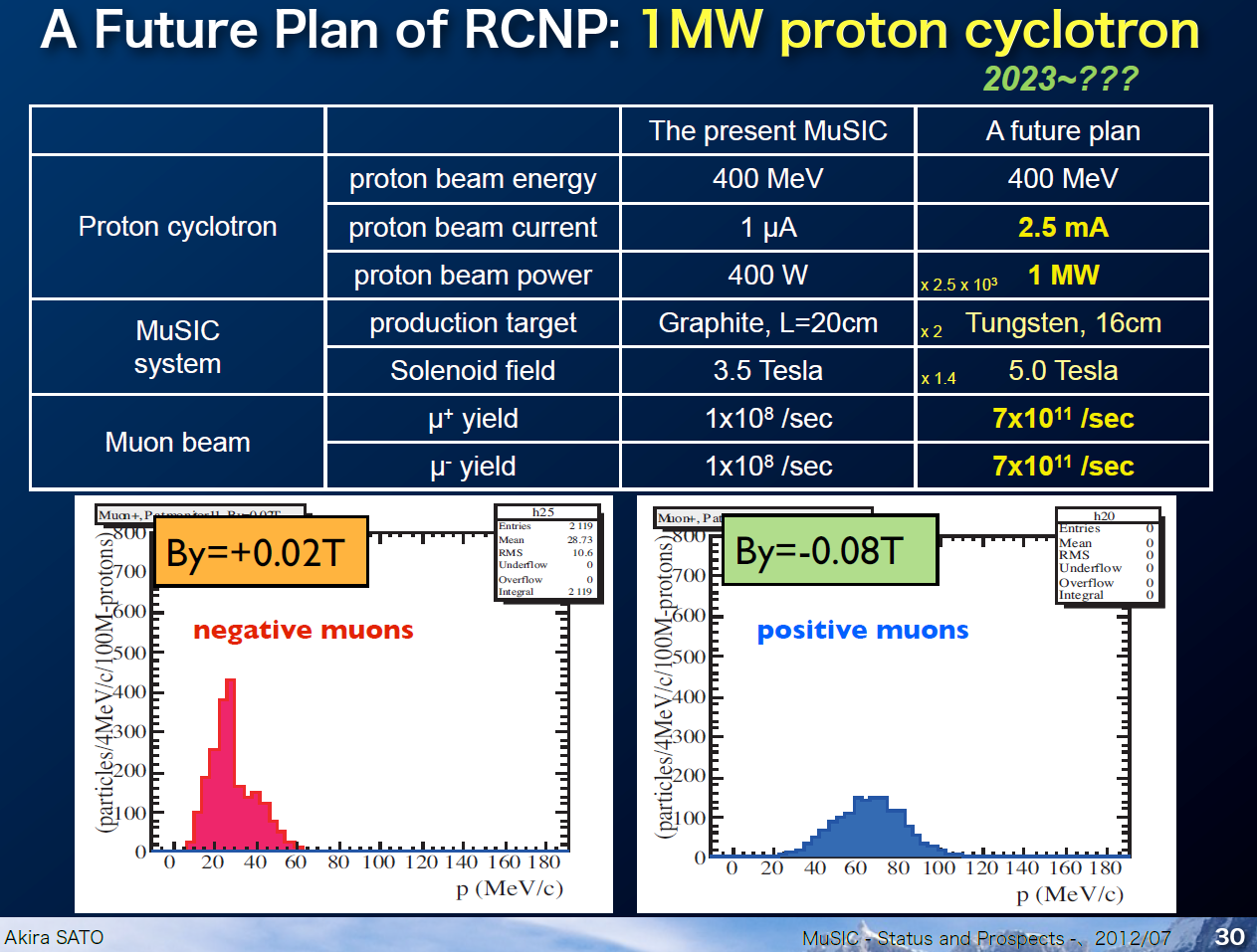 70
2013/Mar/26 JPS
Yusuke UCHIYAMA/ The University of Tokyo
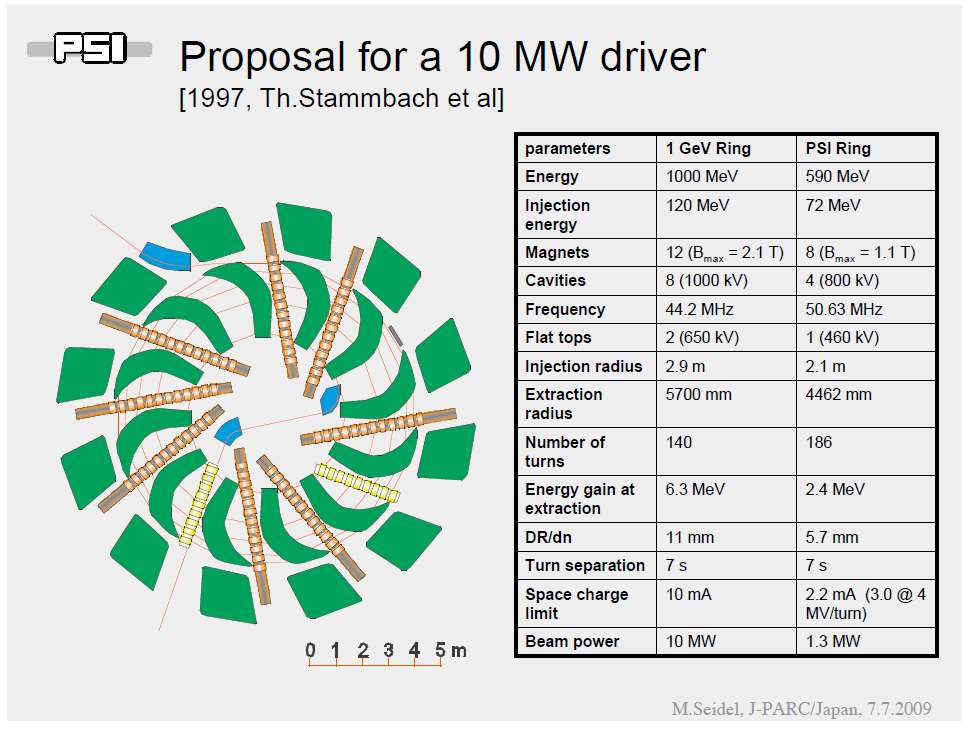 71
2013/Mar/26 JPS
Yusuke UCHIYAMA/ The University of Tokyo